Game template by Kamohelo T. Semela
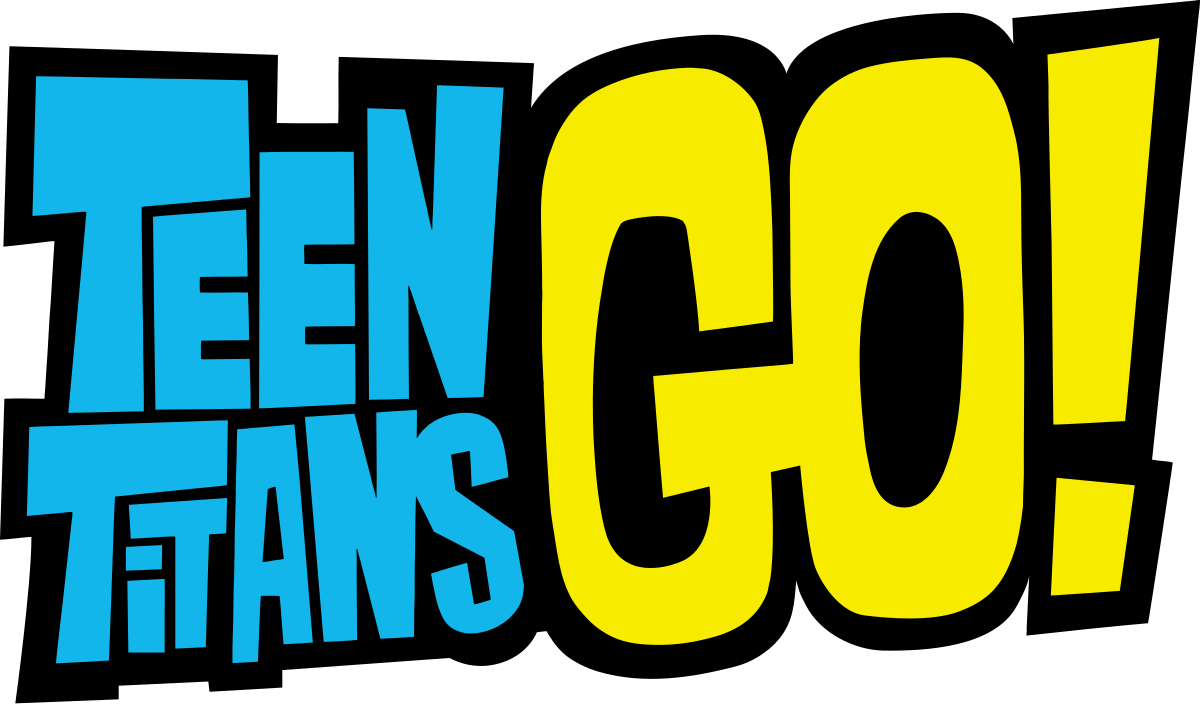 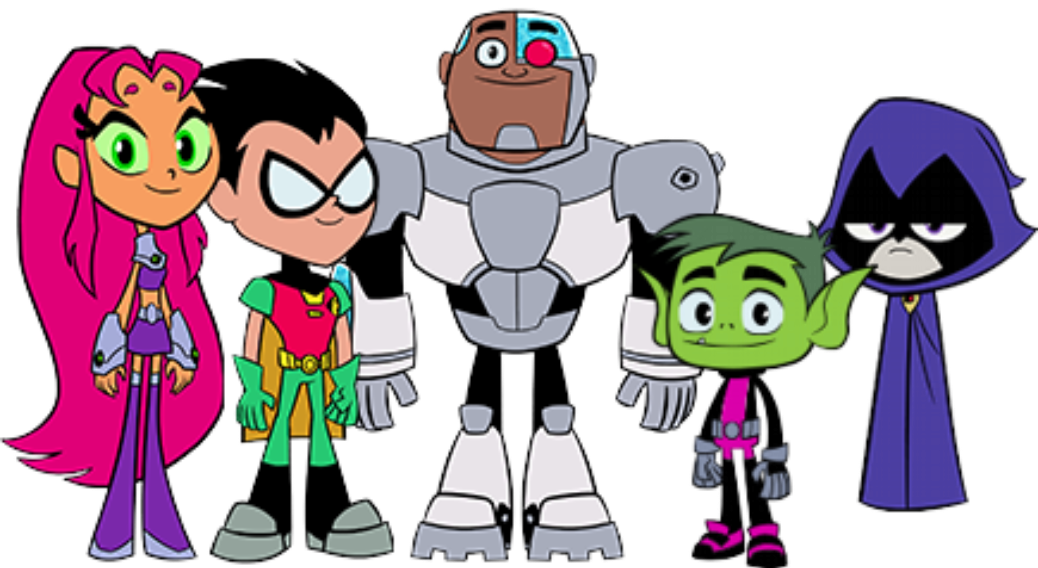 UNSCRAMBLE
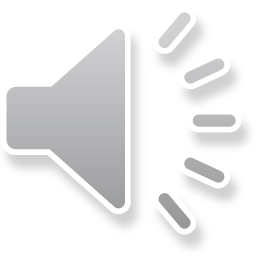 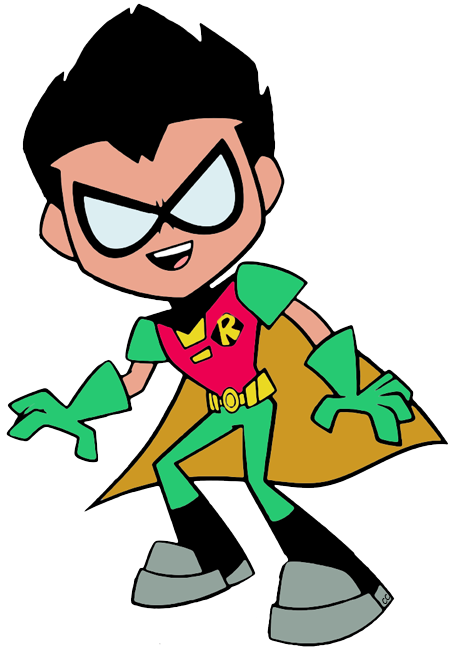 Unscramble the words and sentences to help us understand her !
Help! Starfire can’t speak properly
practice
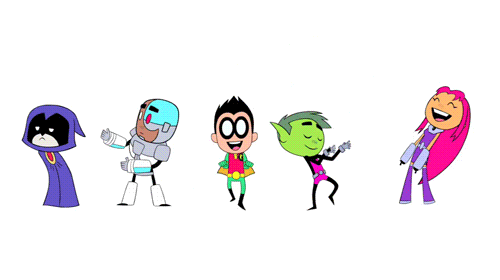 Round
Capmnig
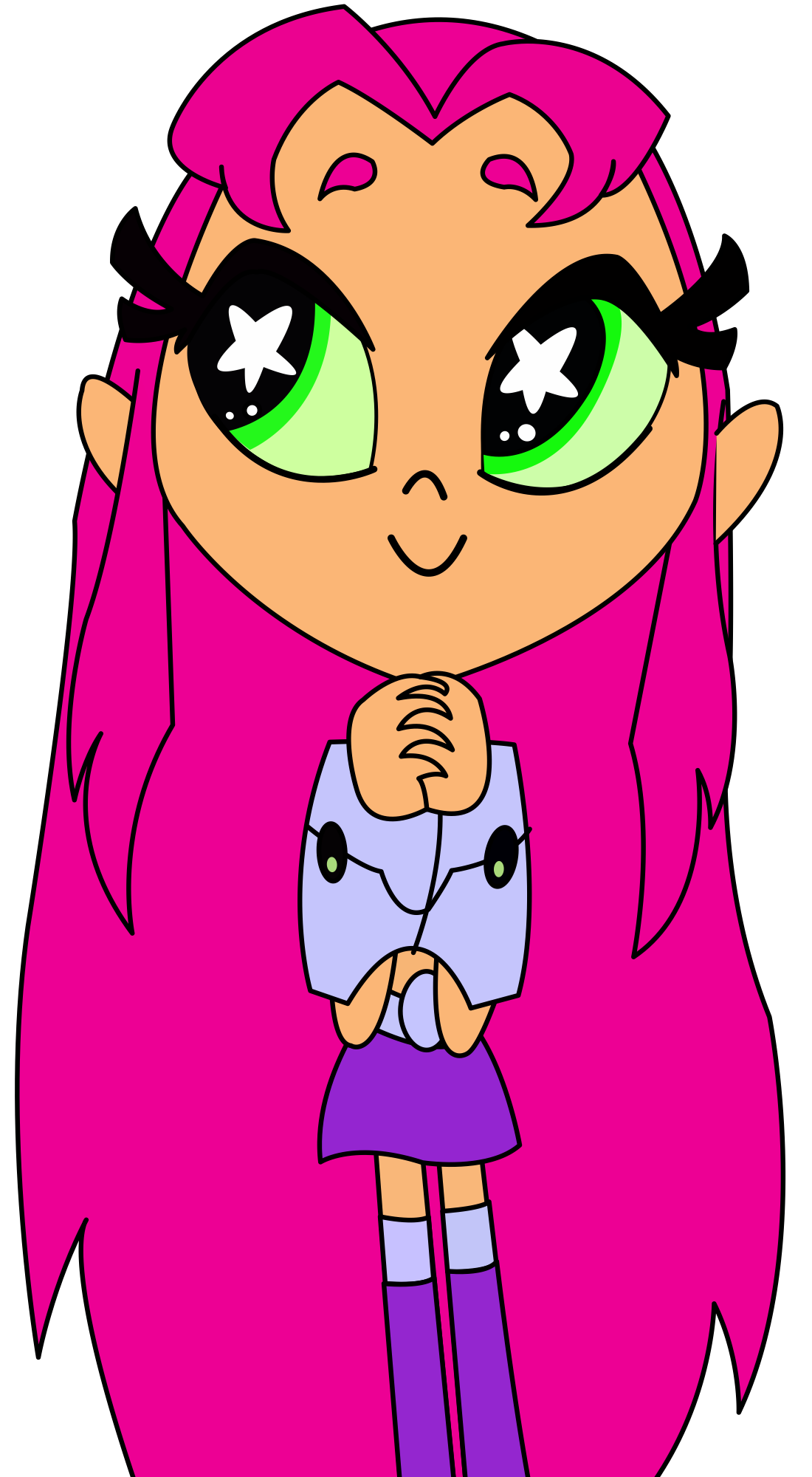 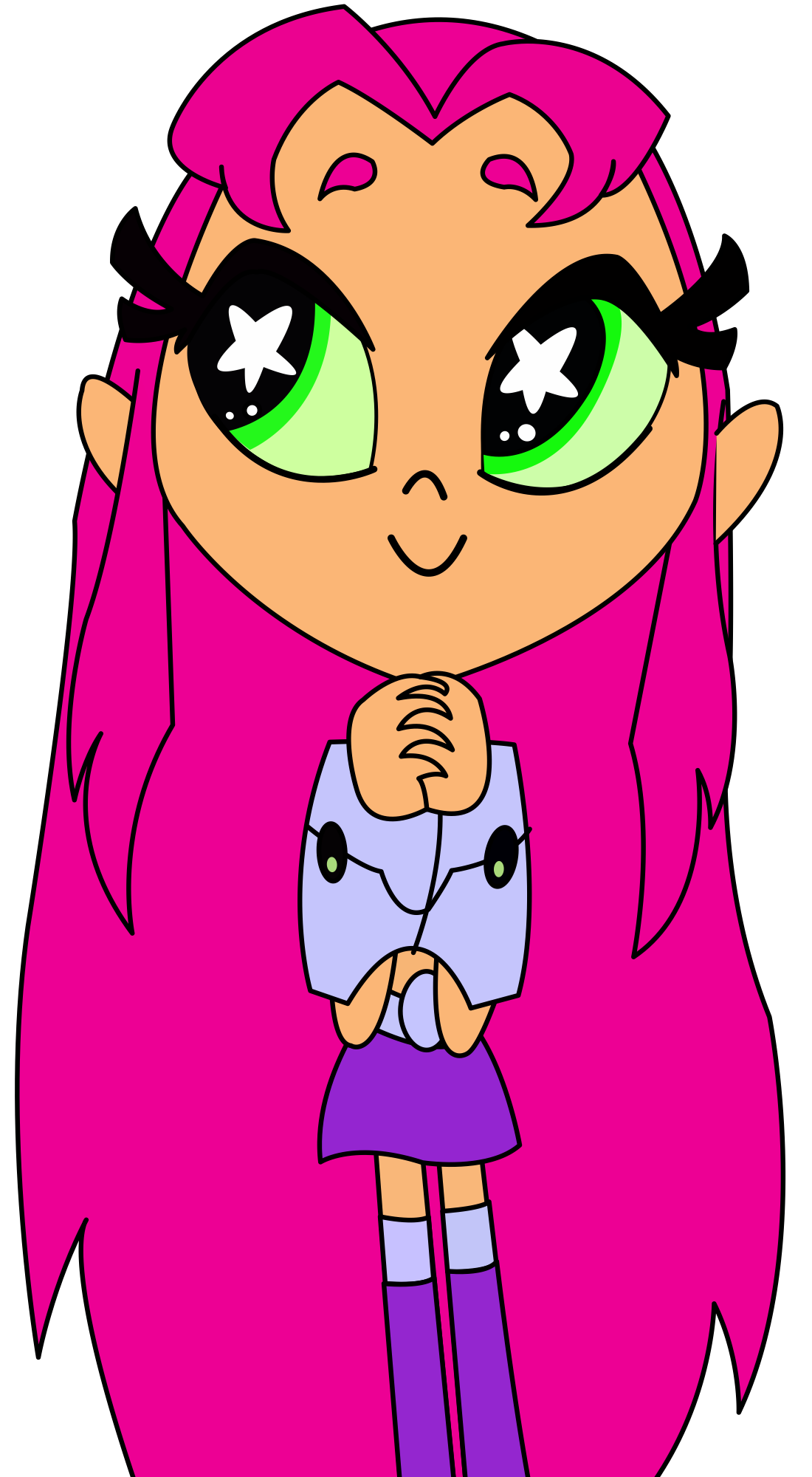 Camping
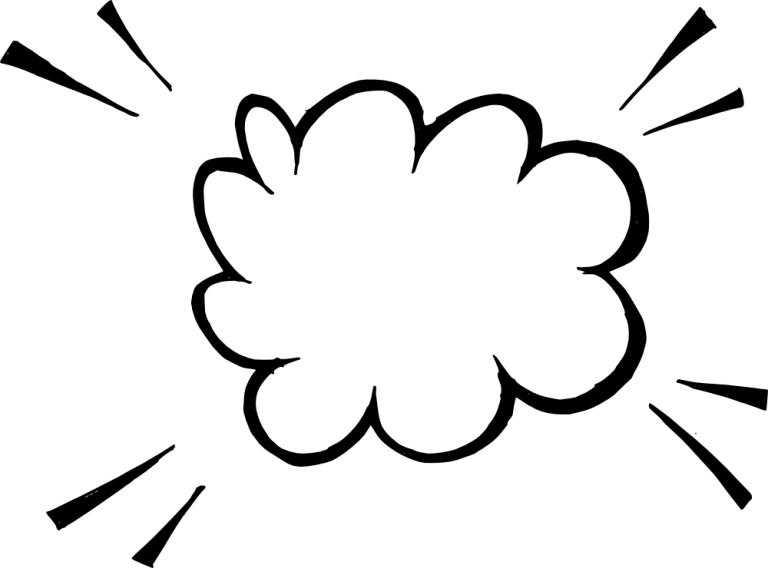 2 pts
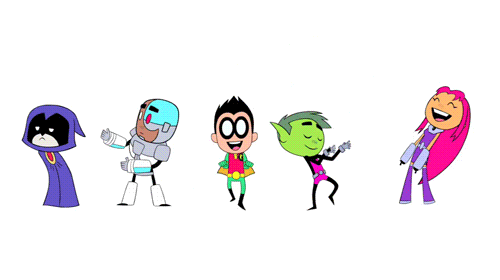 Round 1
s
Scrambled word
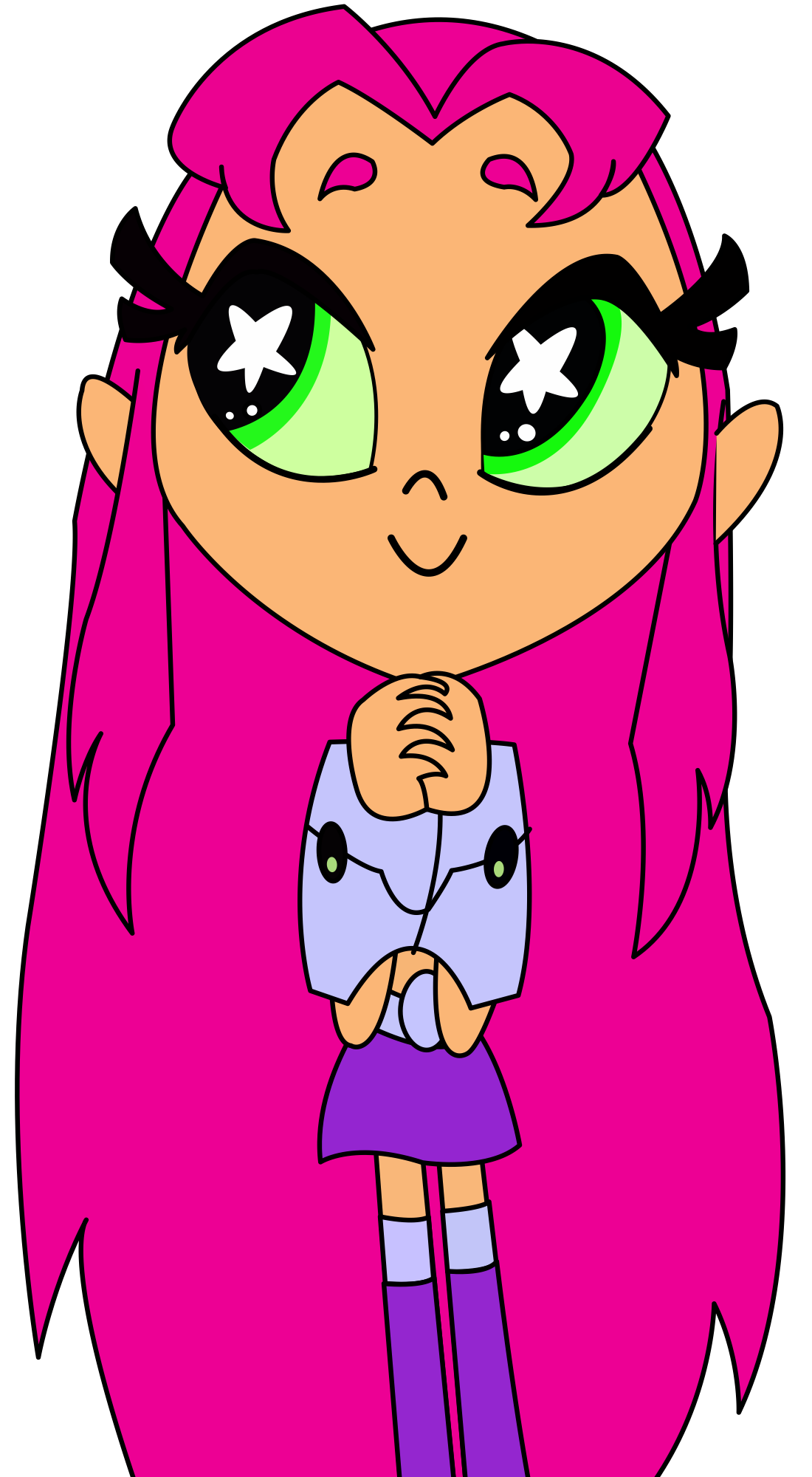 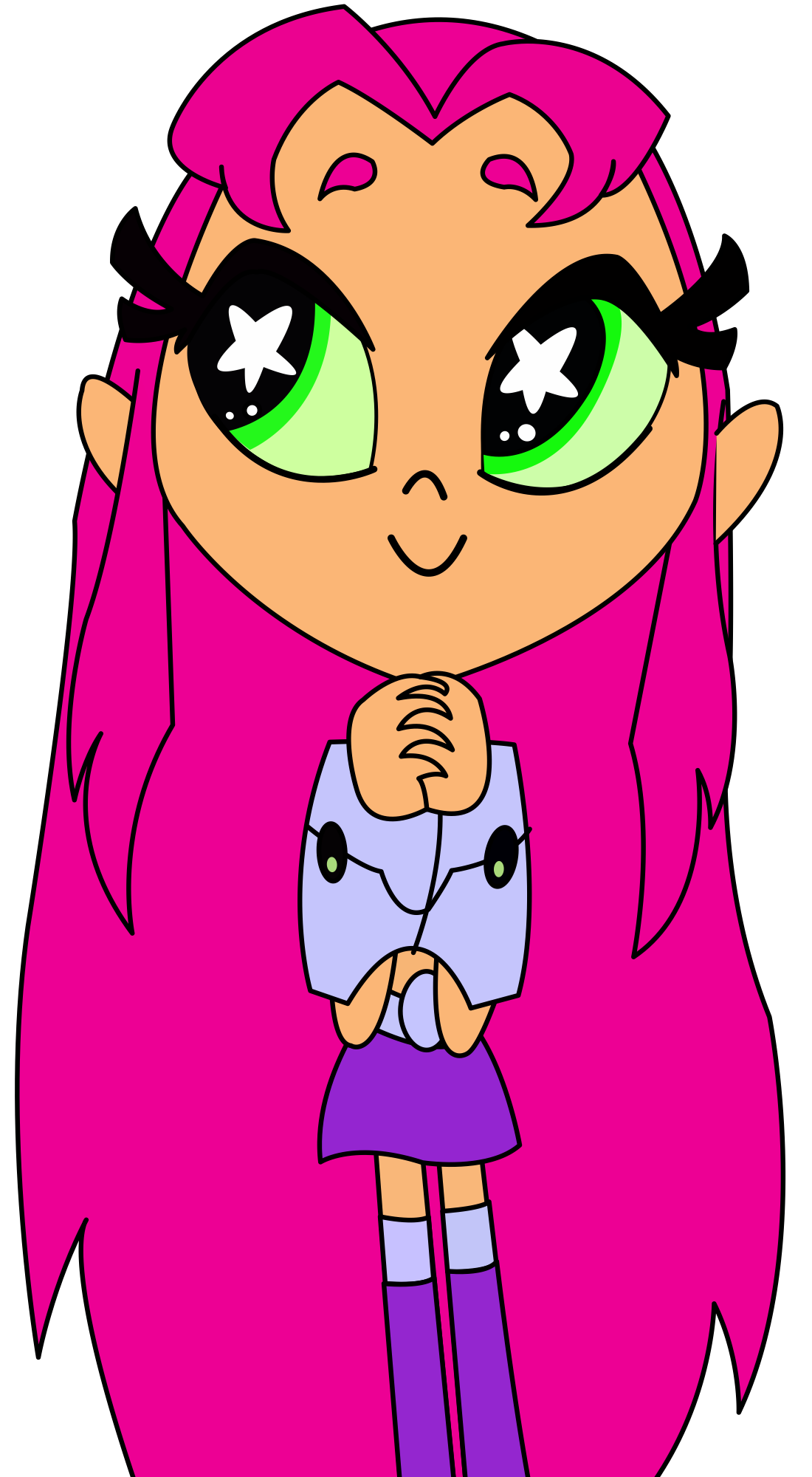 Correct word
Scrambled word
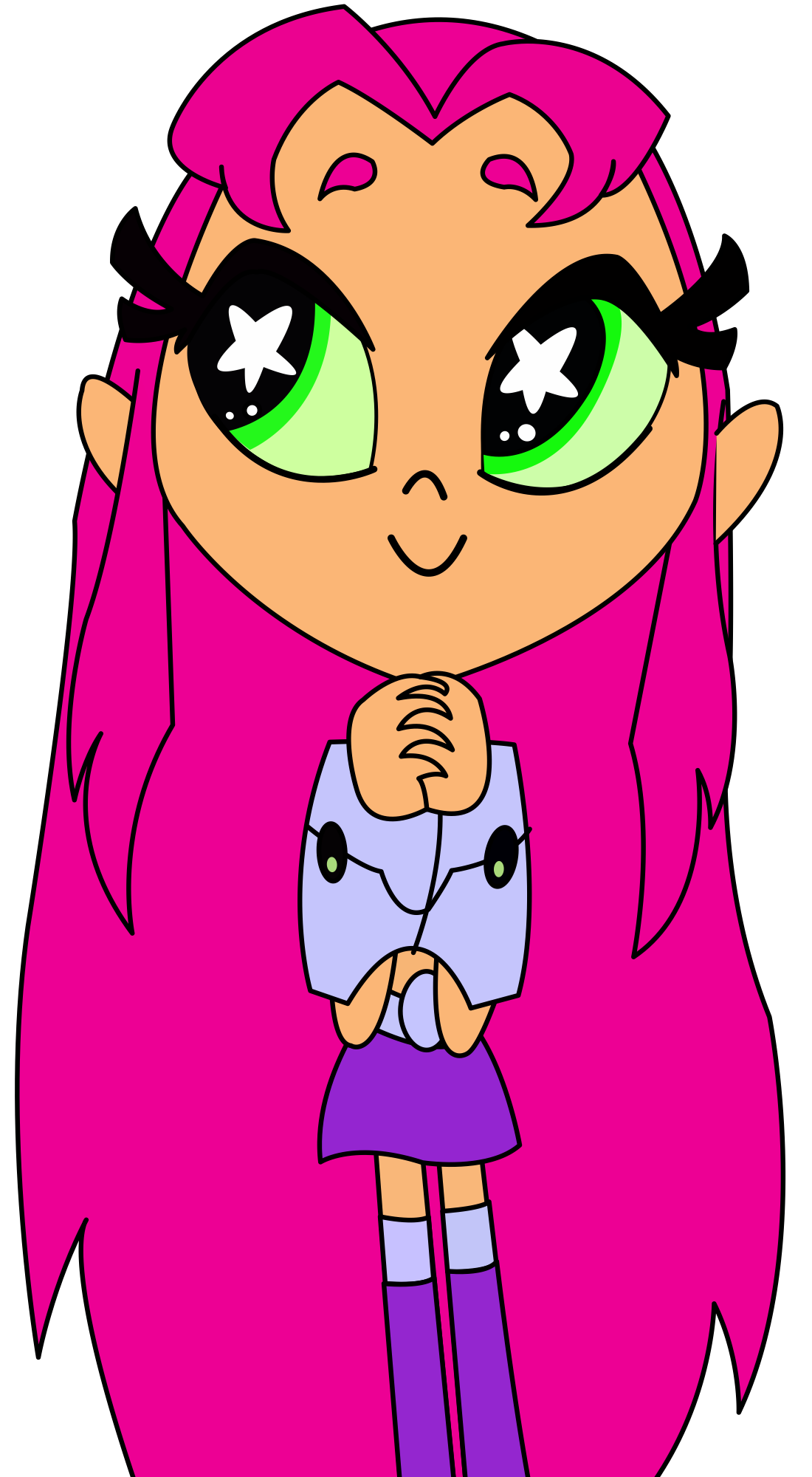 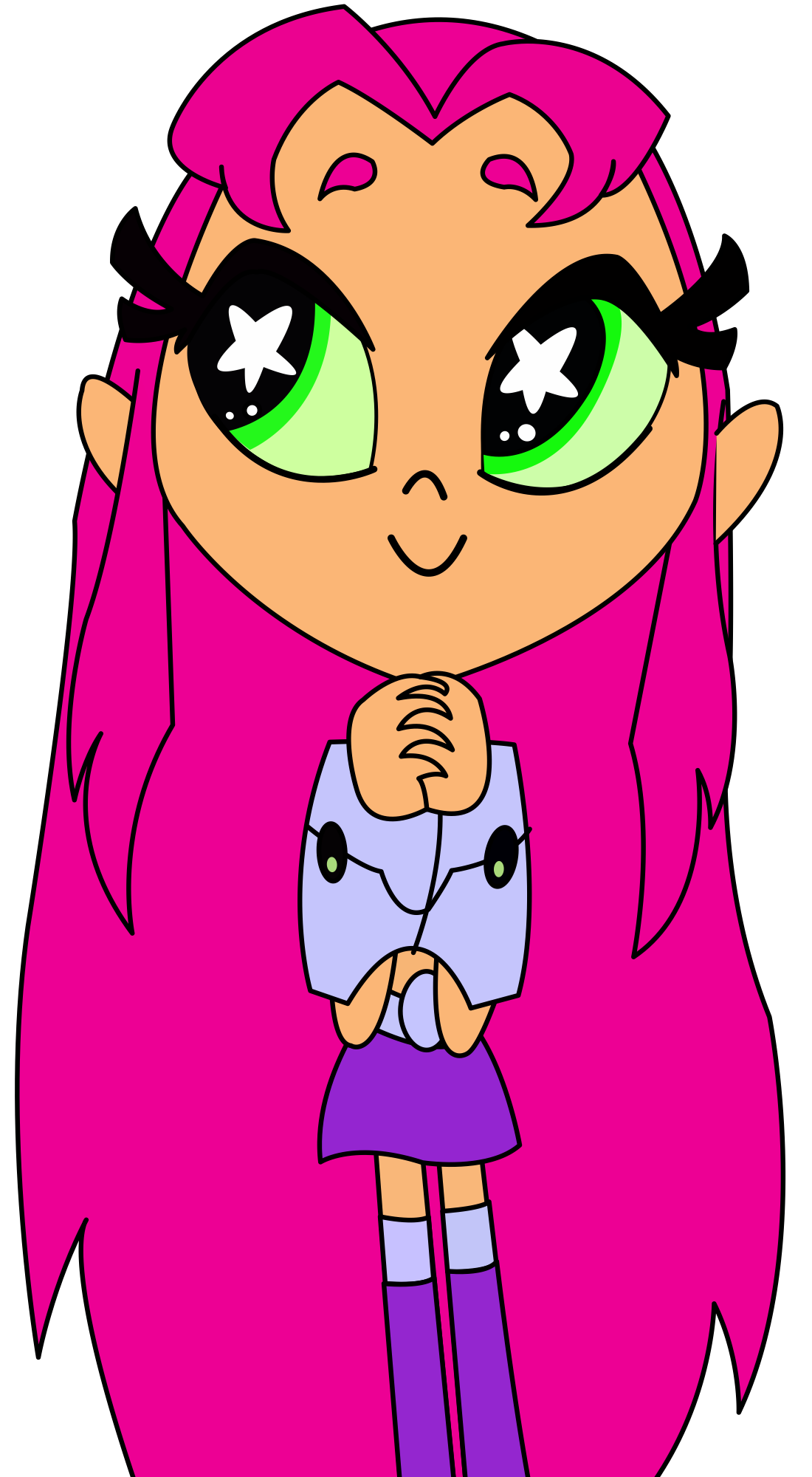 Correct word
Scrambled word
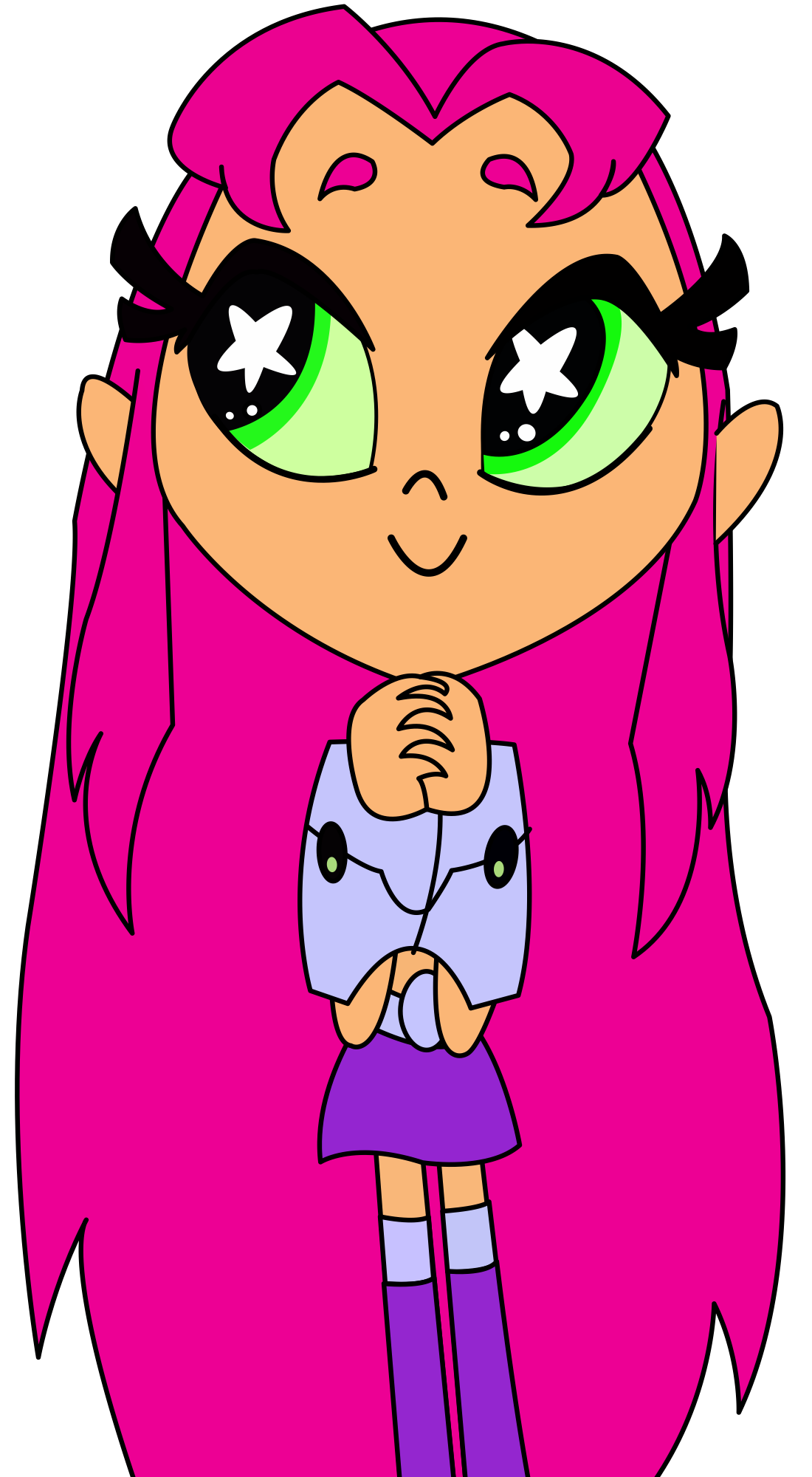 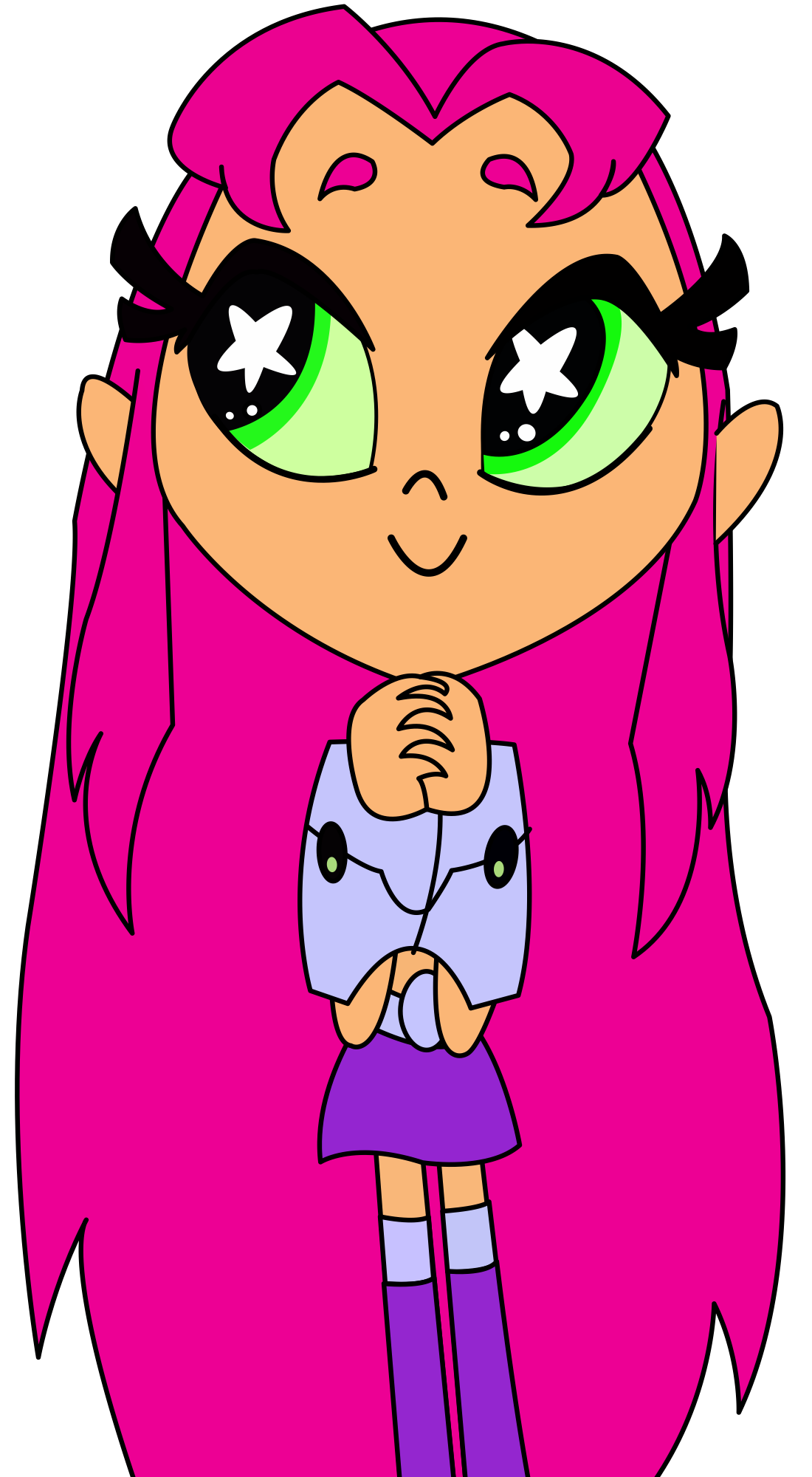 Correct word
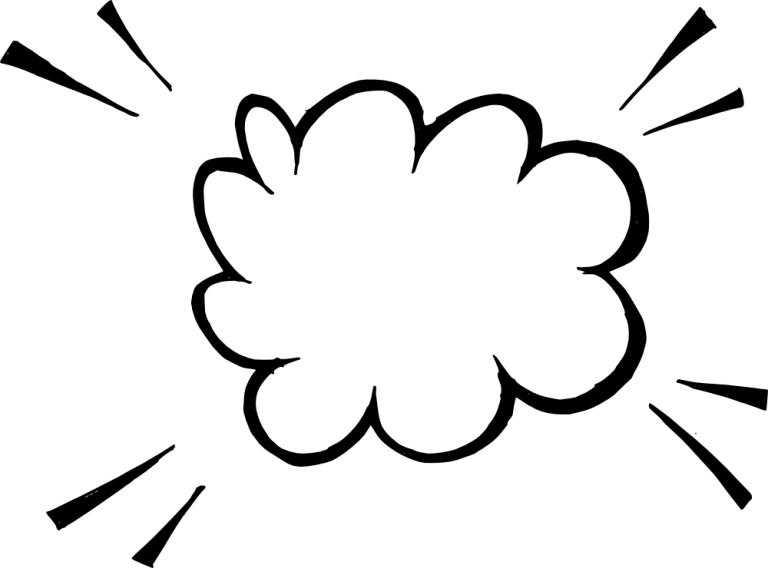 3 pts
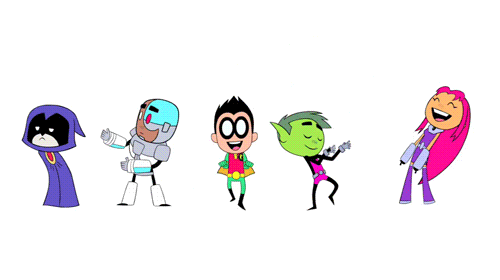 Round 2
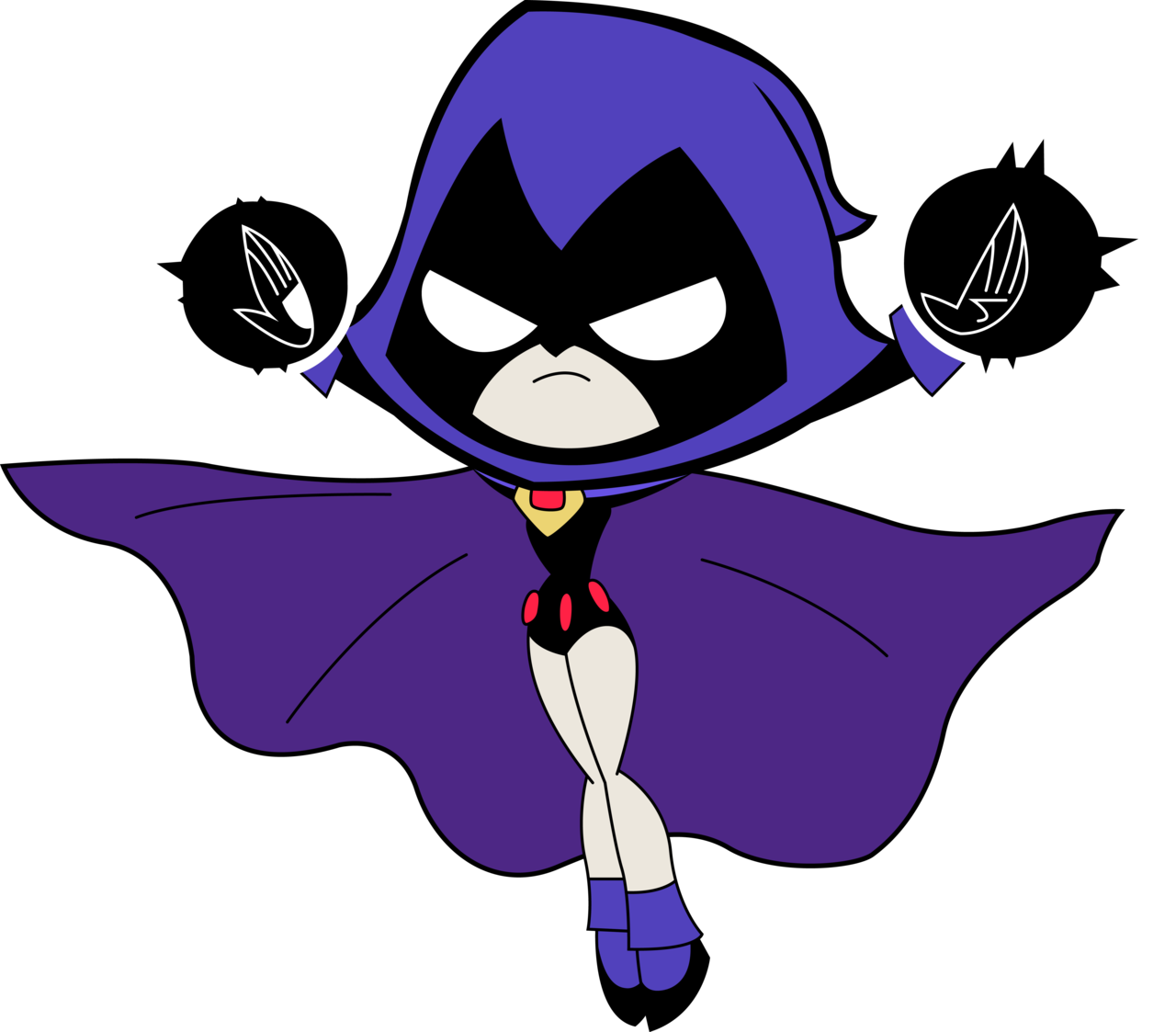 Target question here
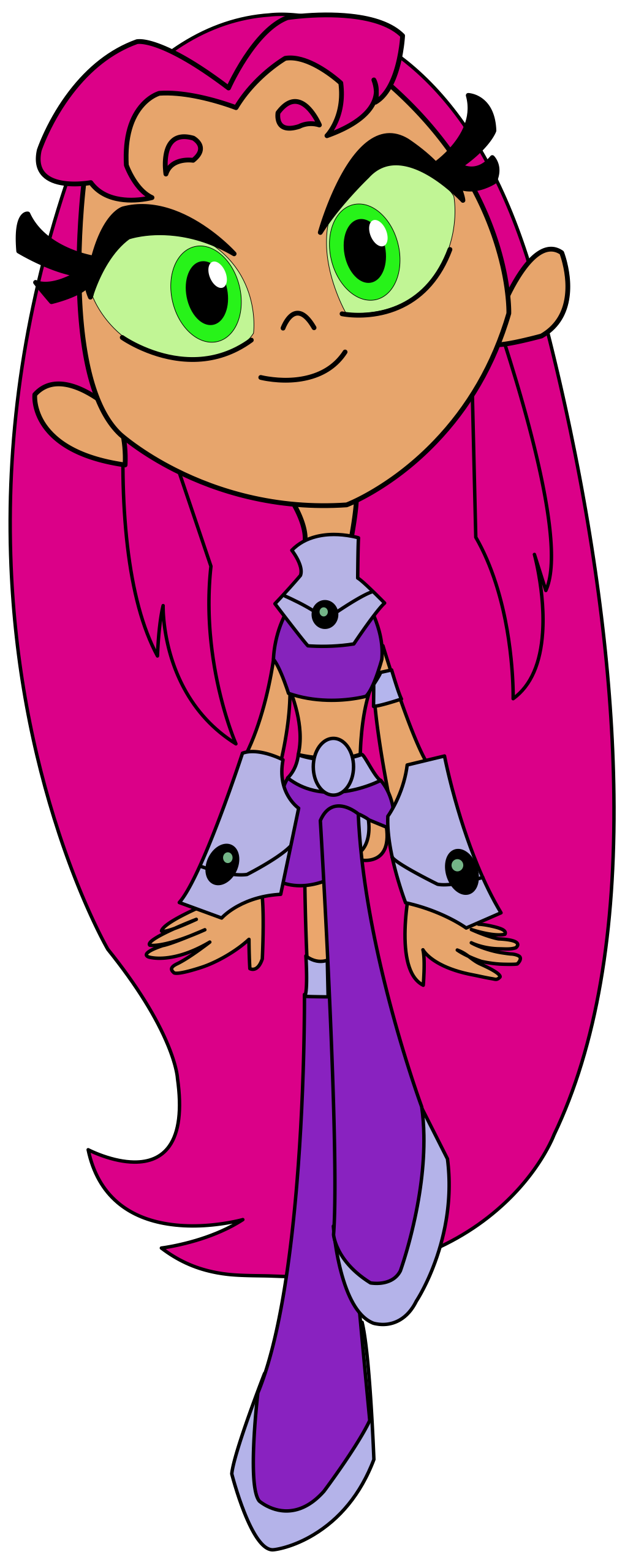 Scrambled sentence
[Speaker Notes: If there’s no target question just go on ahead and delete that text, I usually keep the characters because students get excited to see them.]
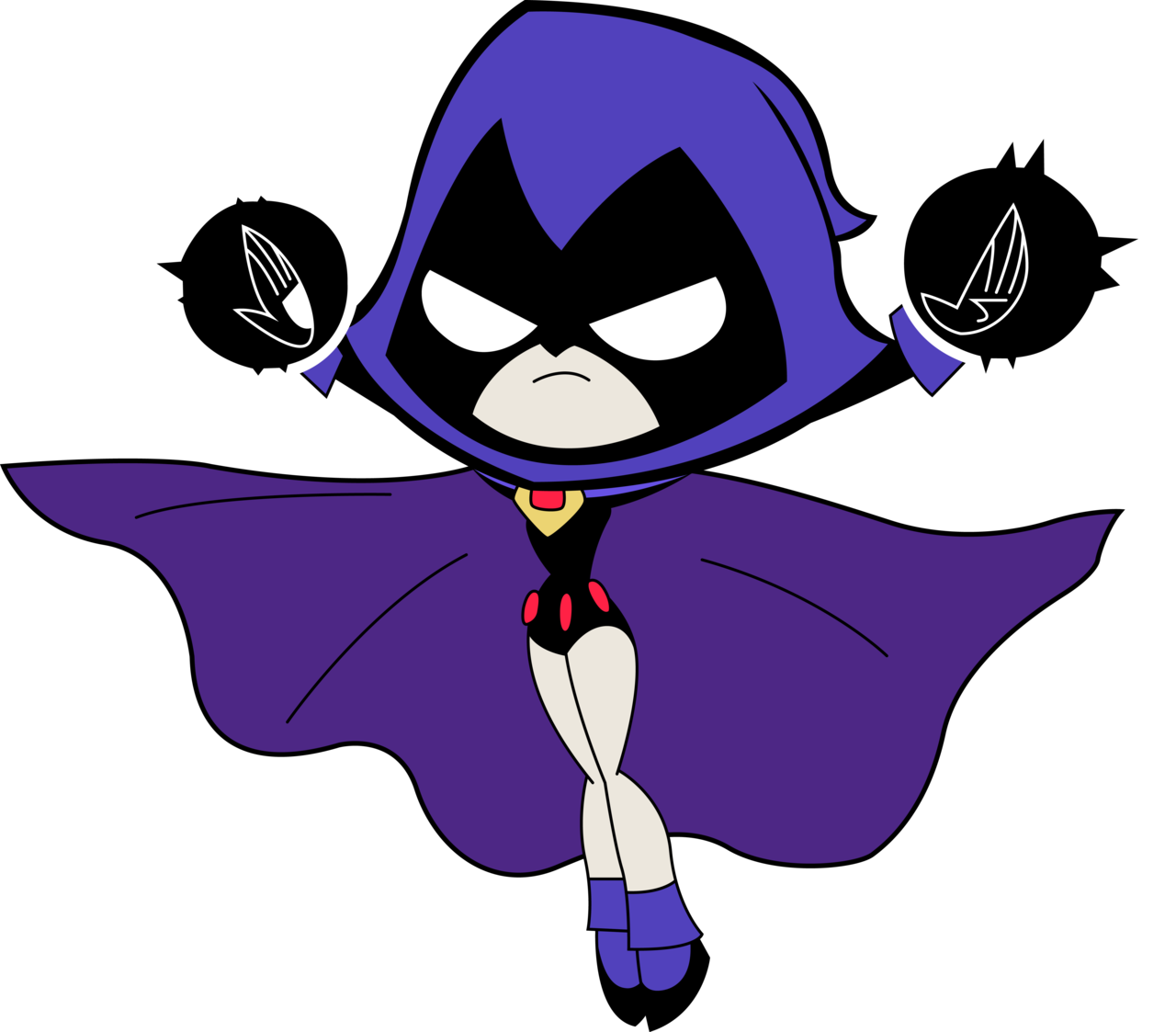 Target question here
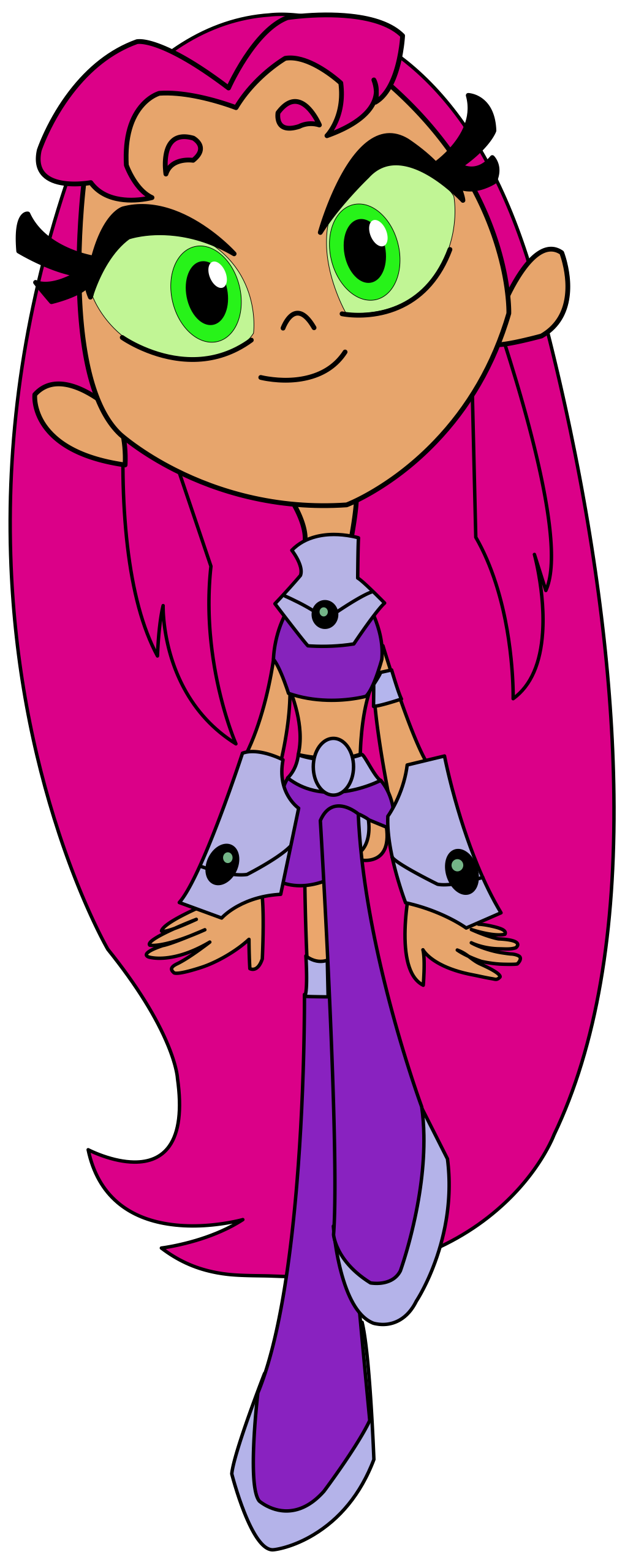 Correct sentence
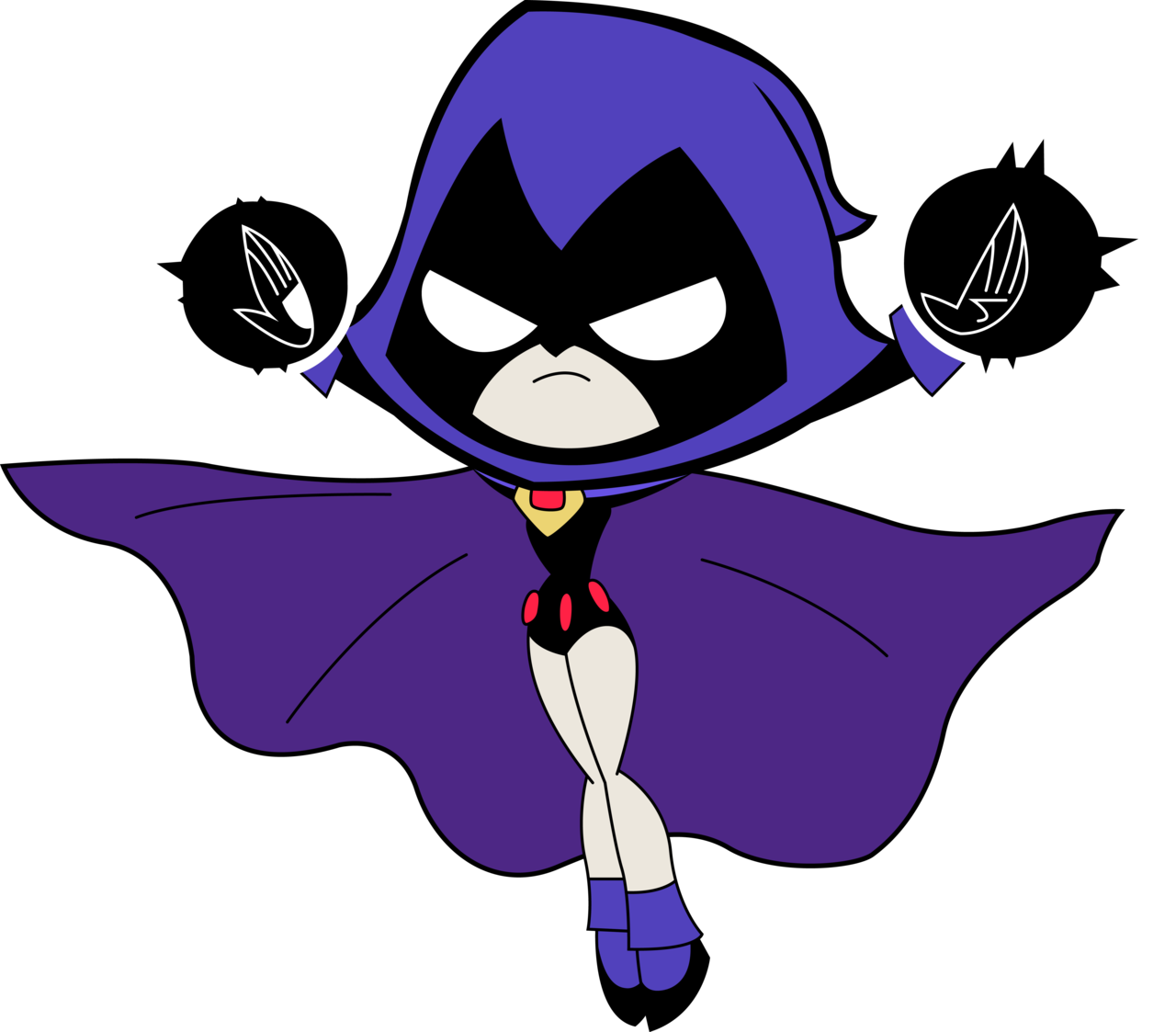 Target question here
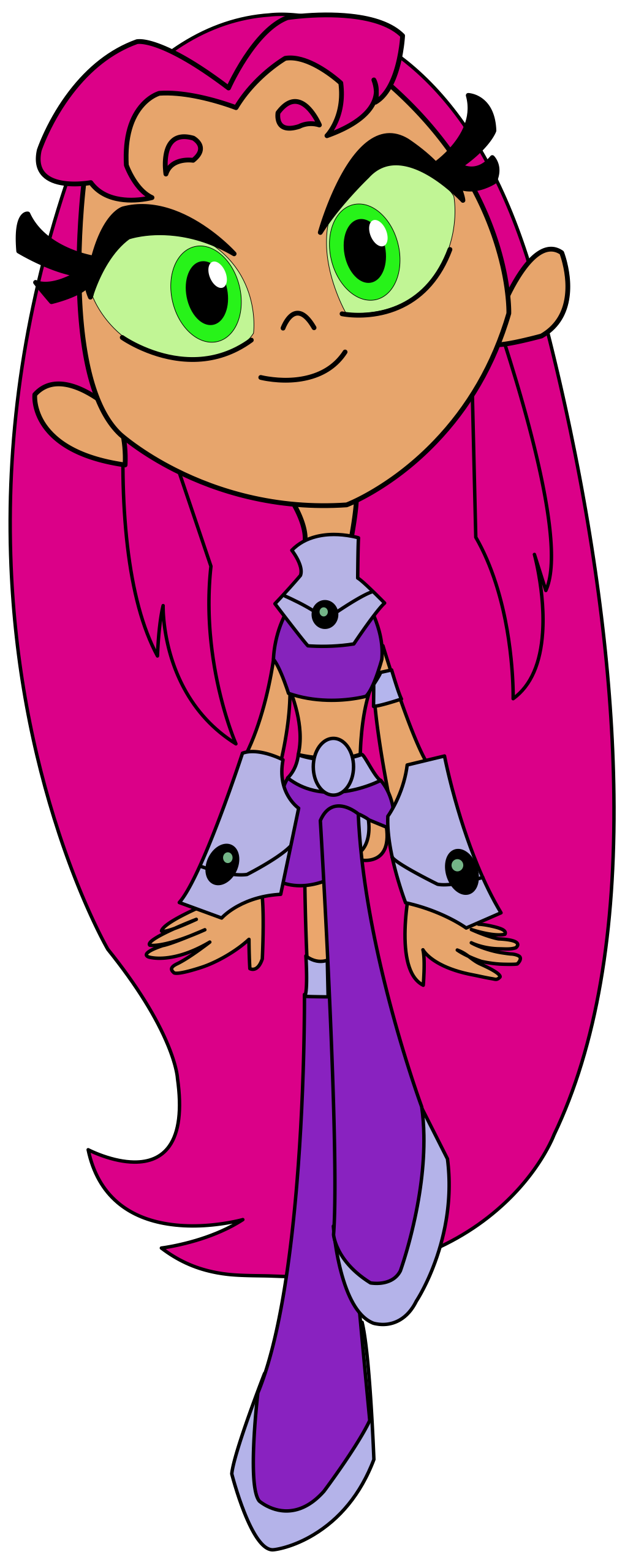 Scrambled sentence
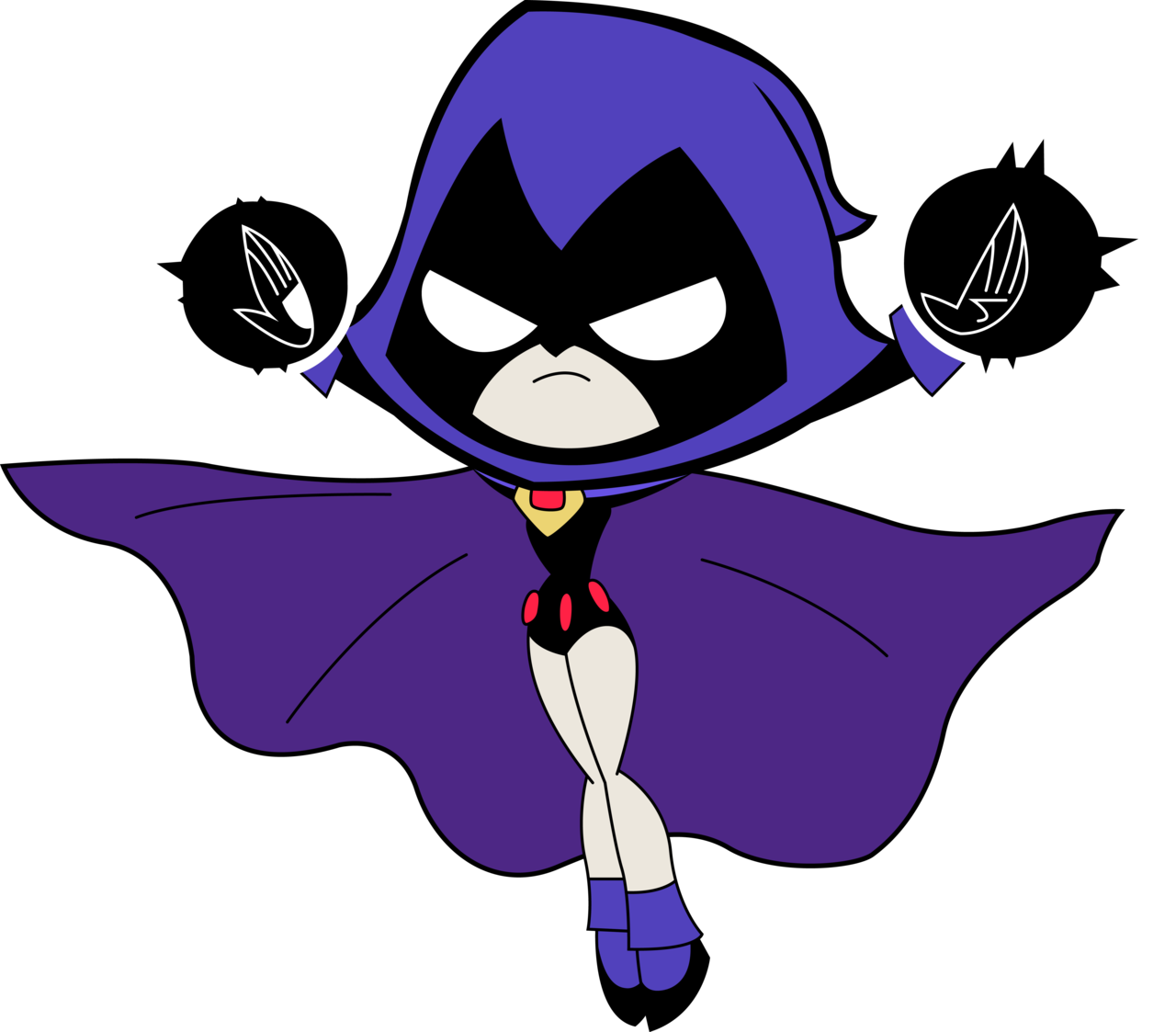 Target question here
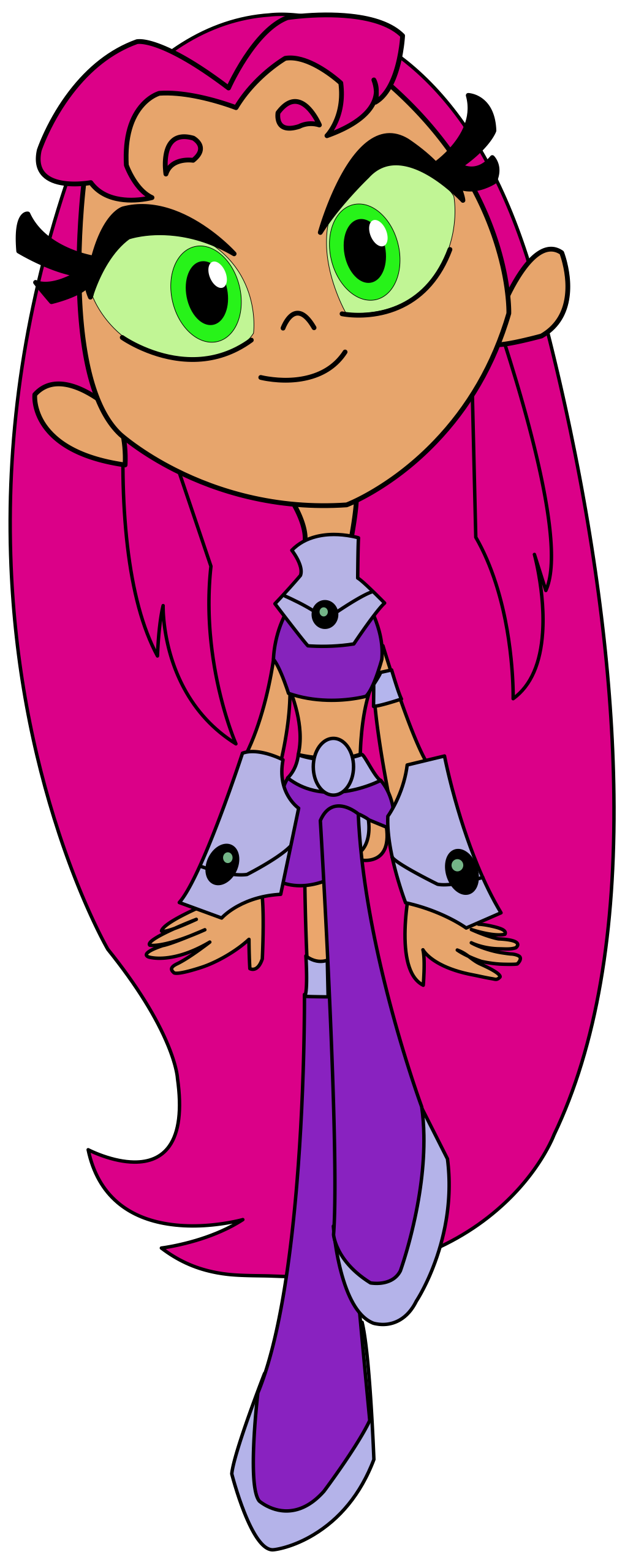 Correct sentence
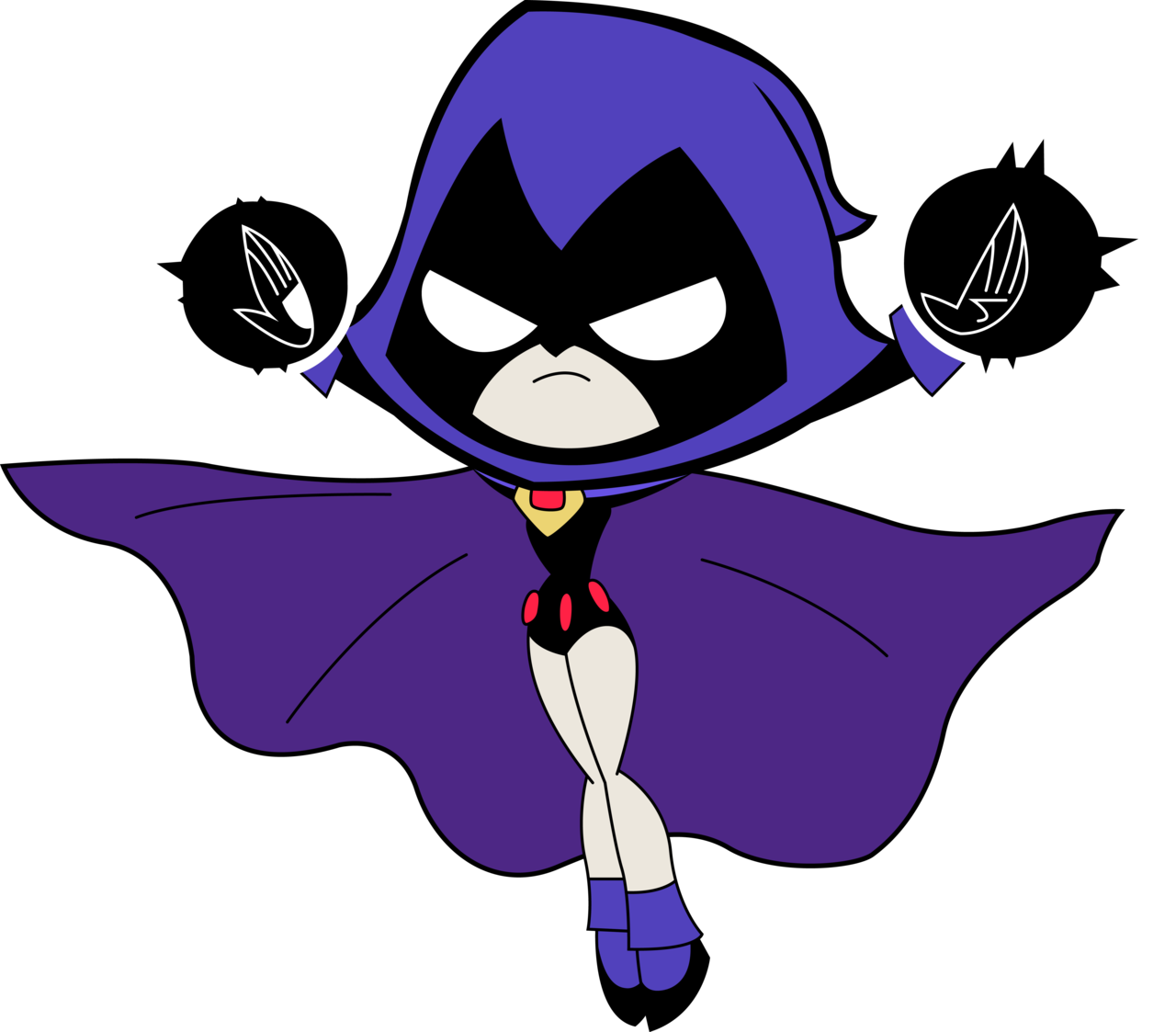 Target question here
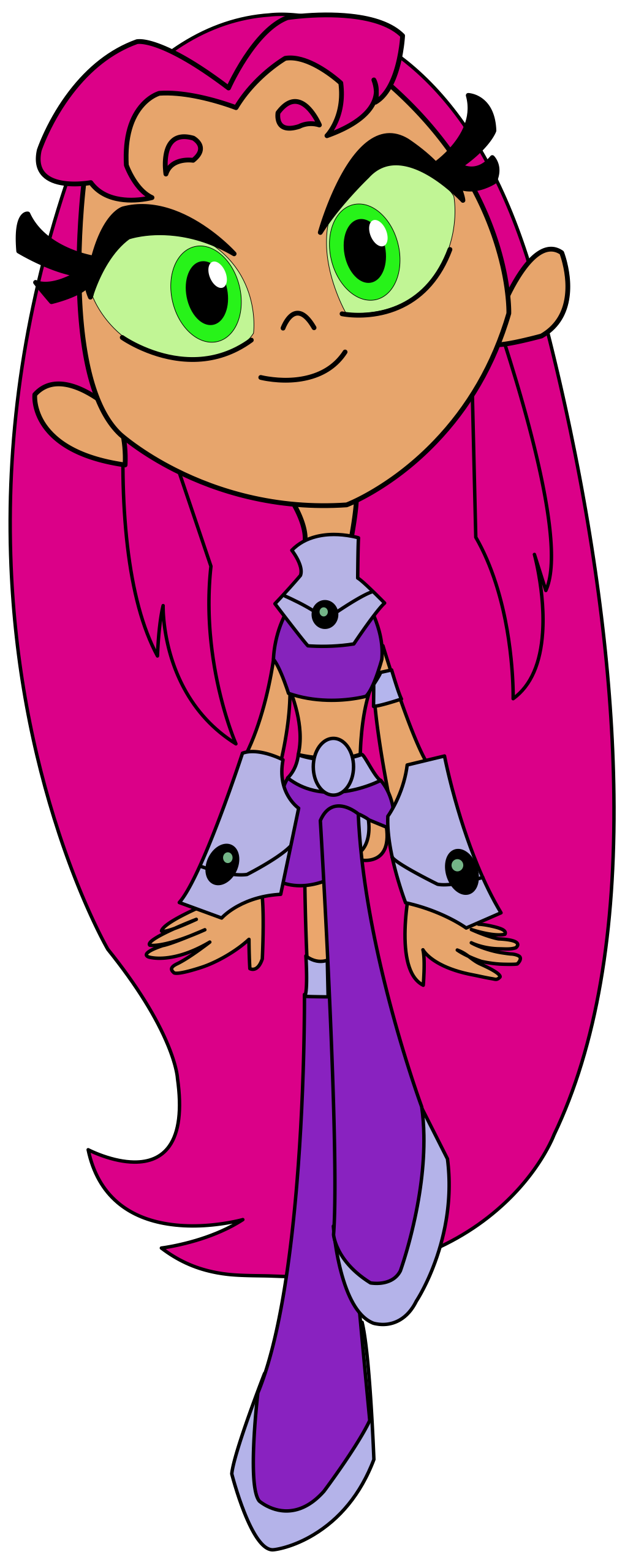 Scrambled sentence
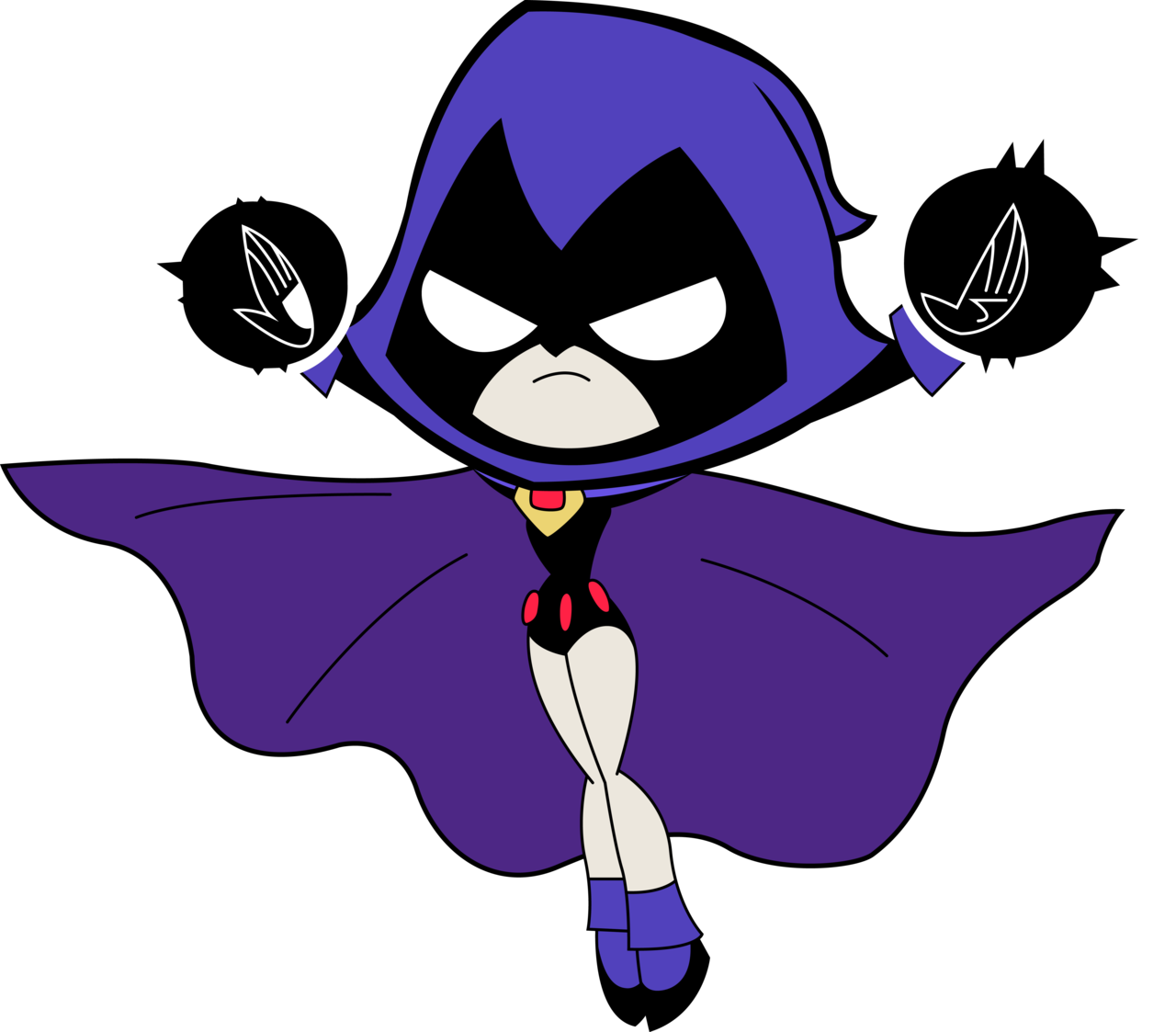 Target question here
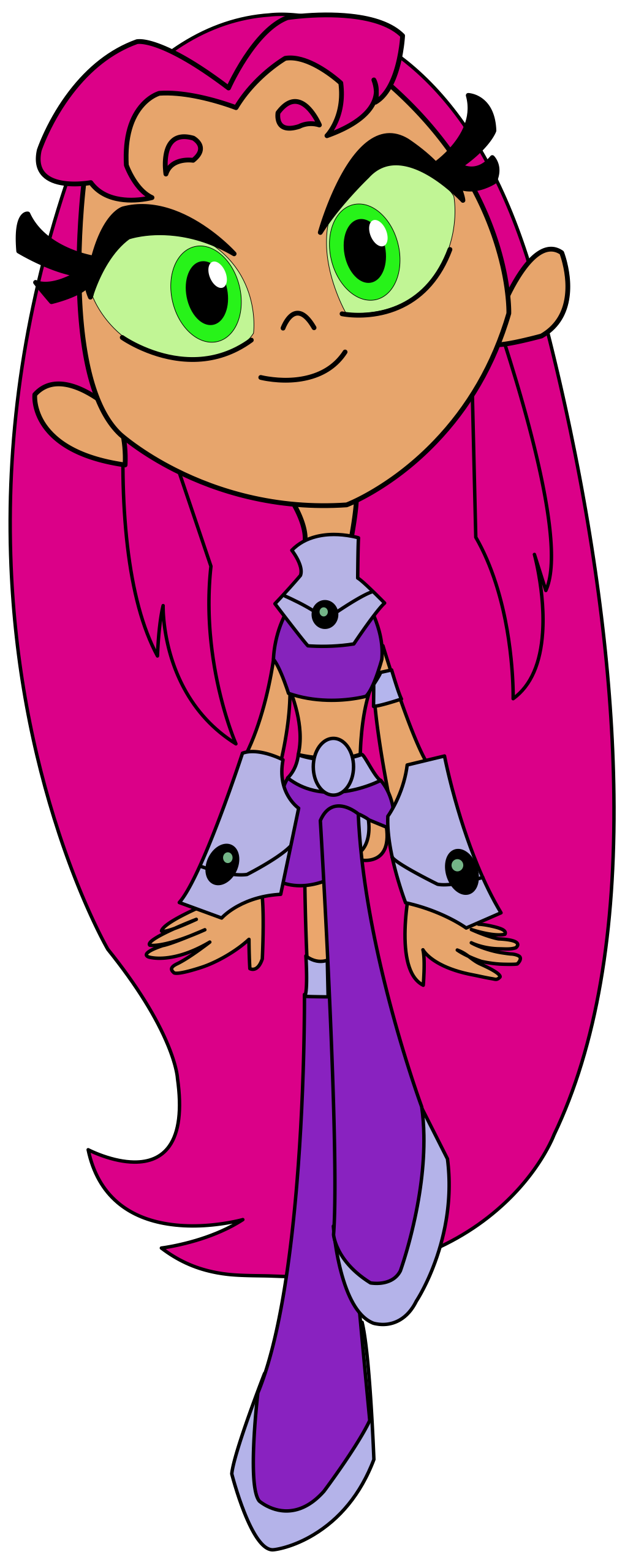 Correct sentence
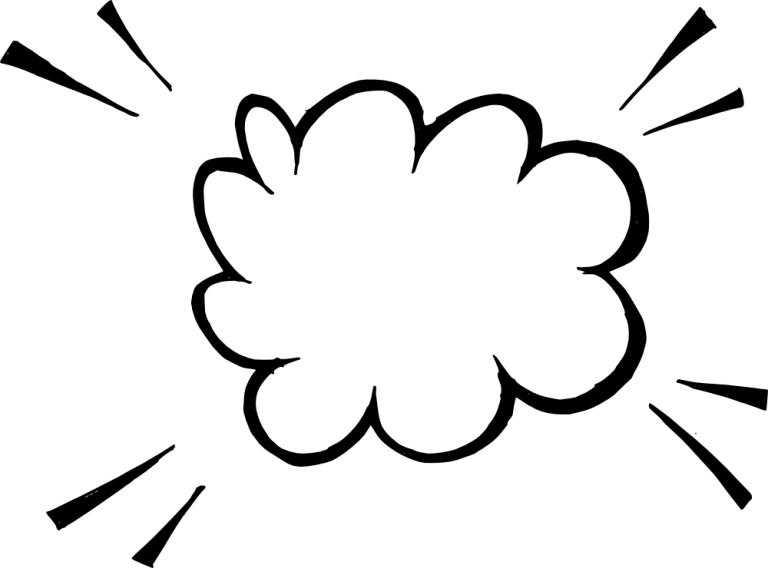 5 pts
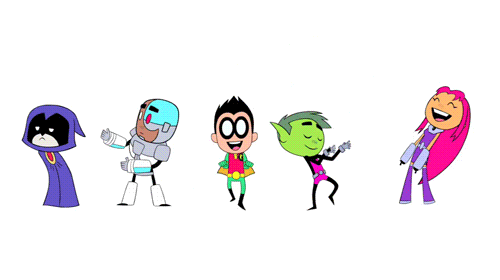 Round 3
Target question here
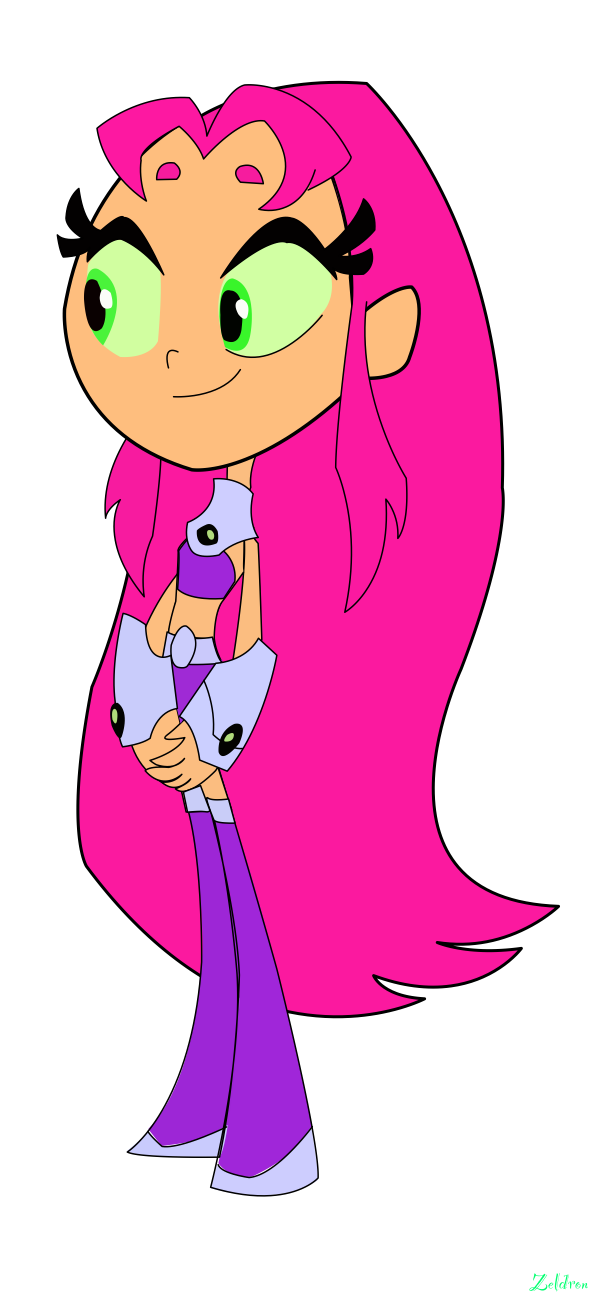 Scrambled sentence here
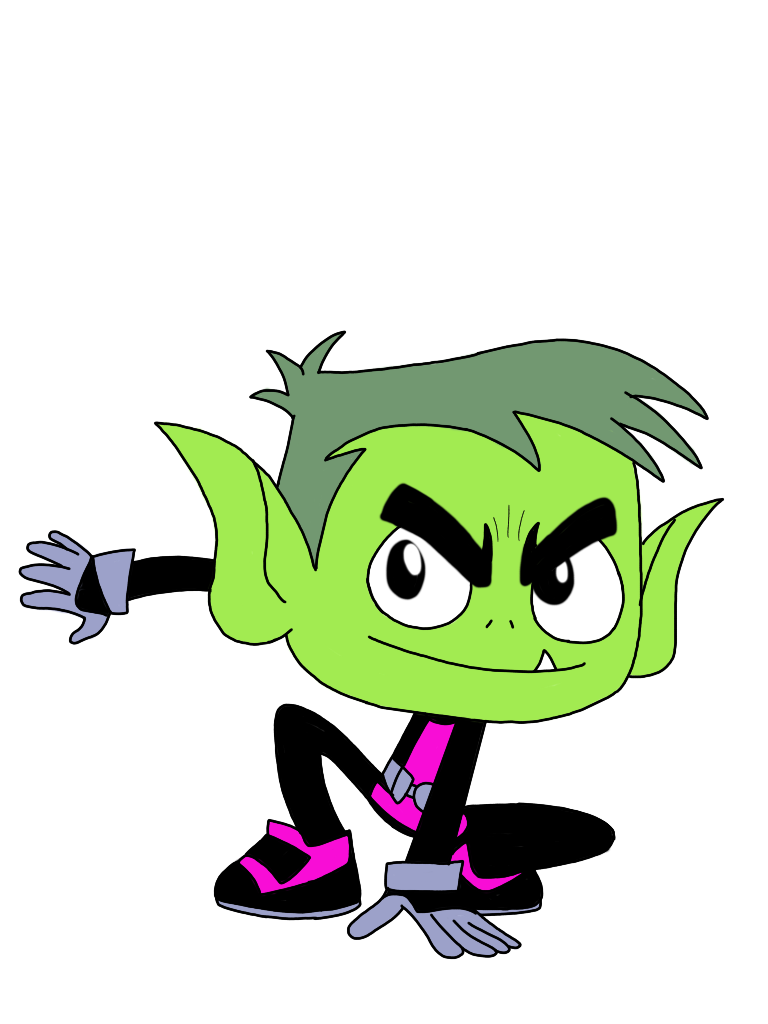 Target question here
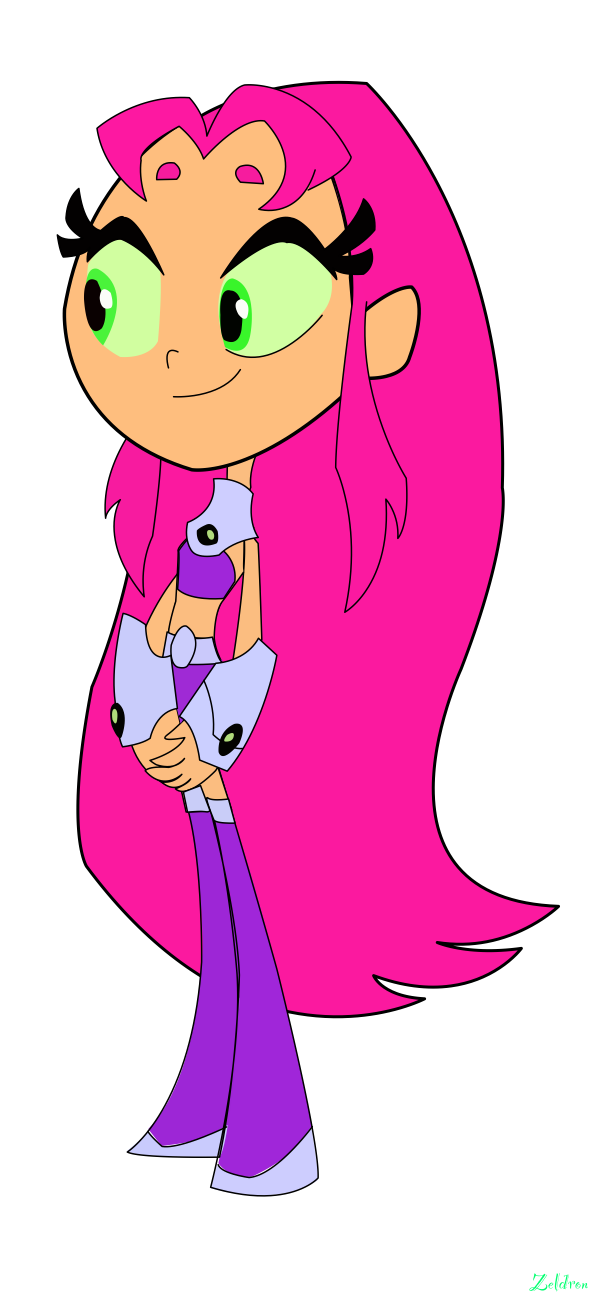 Correct sentence
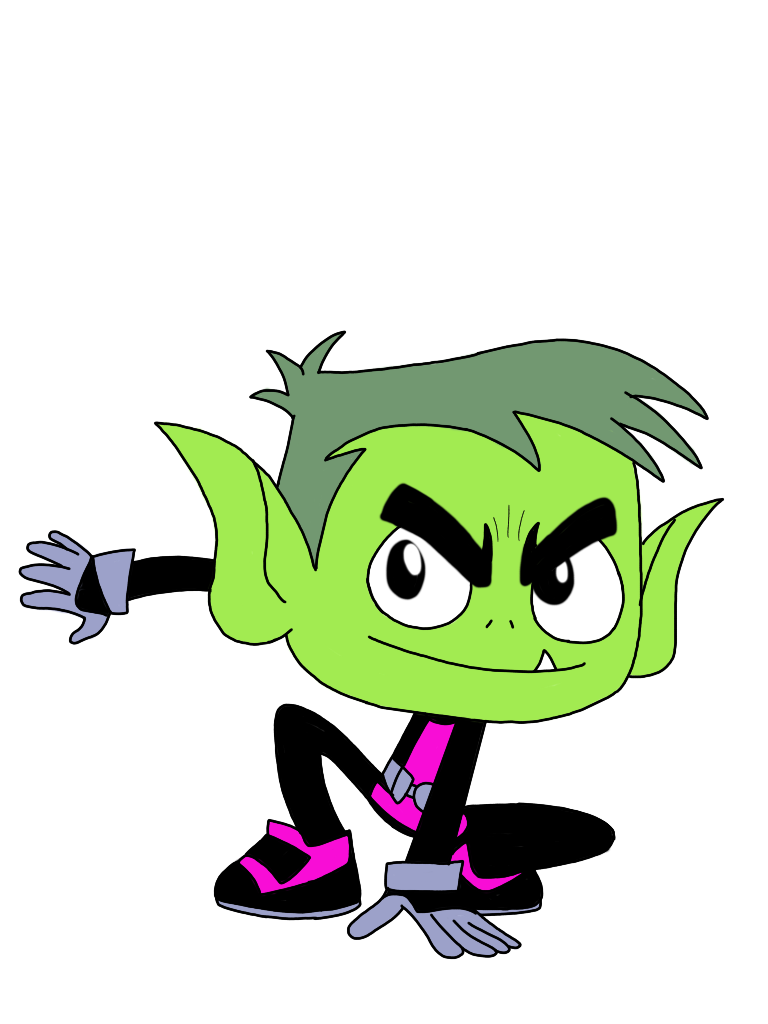 Target question here
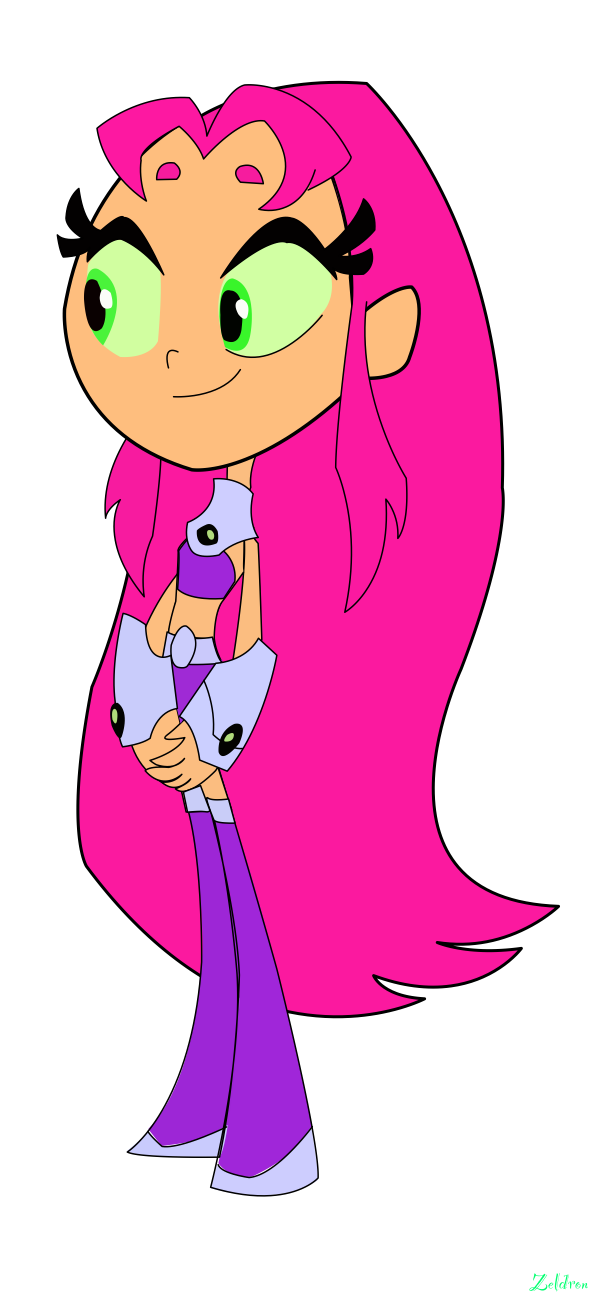 Scrambled sentence here
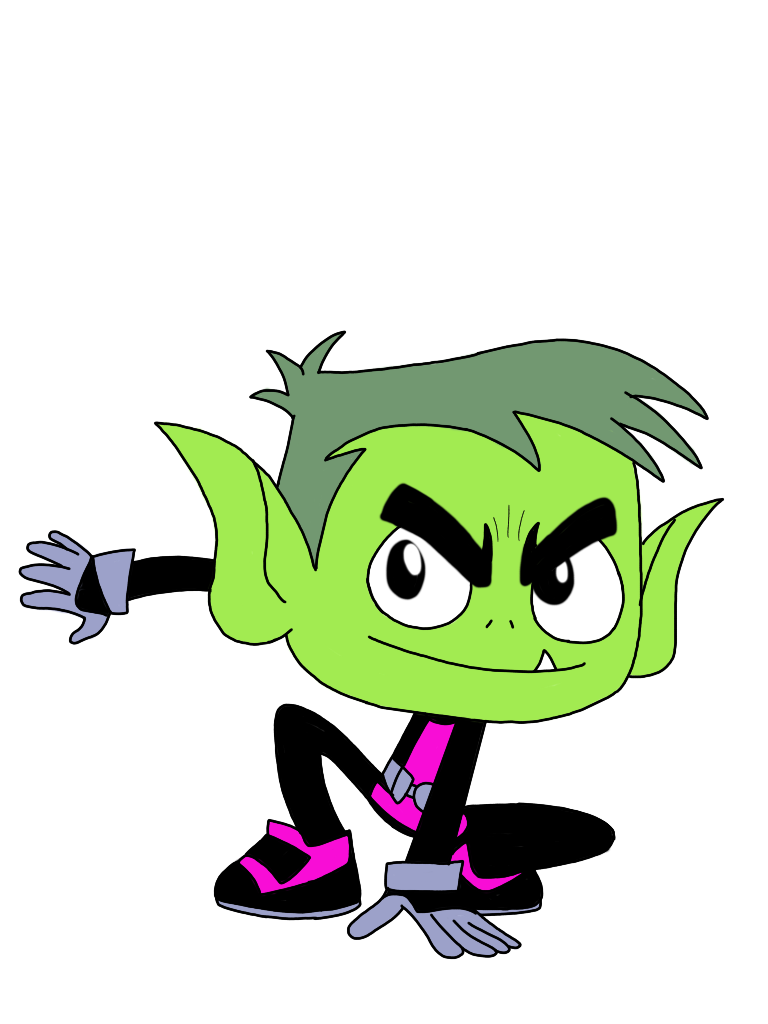 Target sentence here
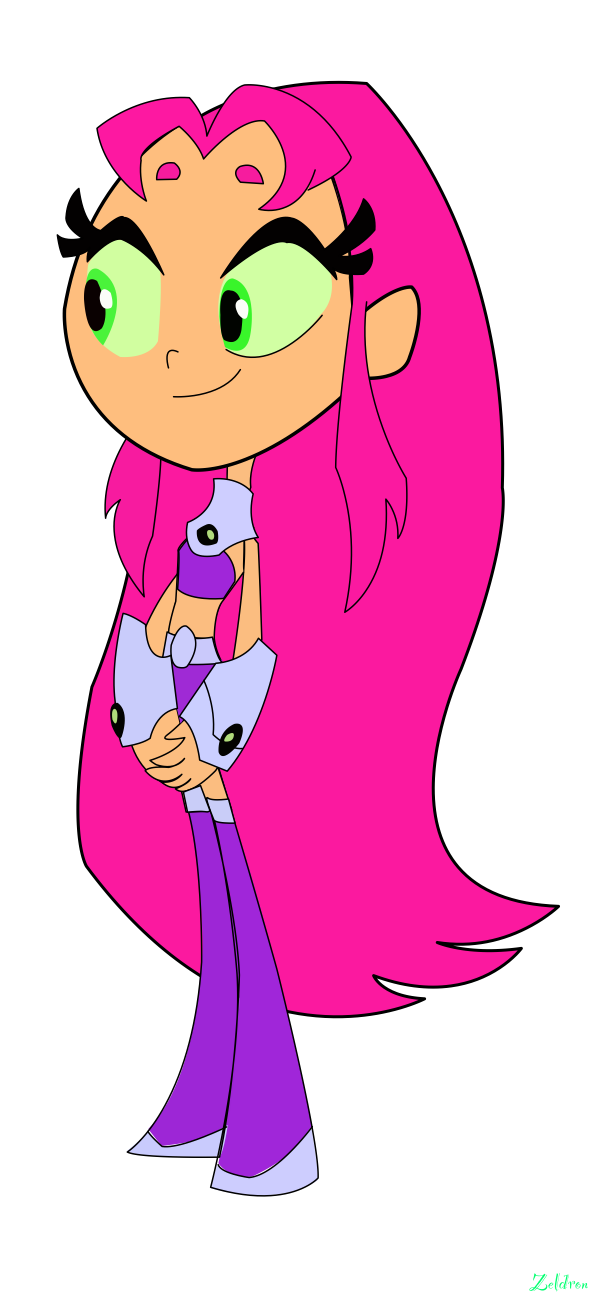 Correct sentence
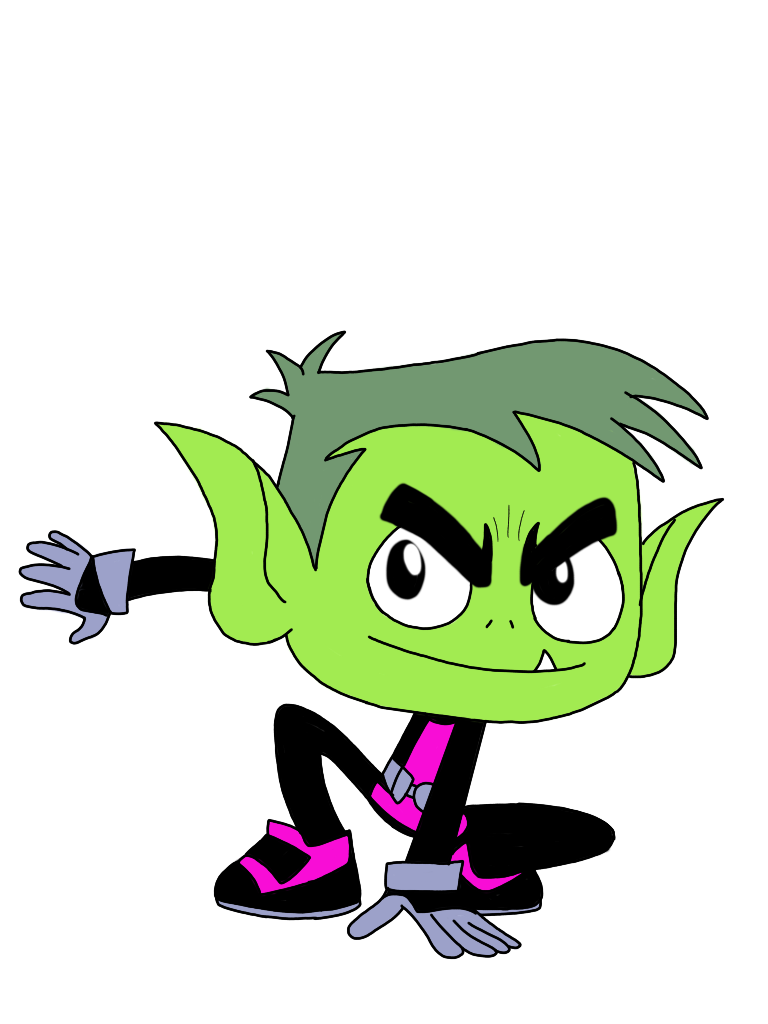 Target question here
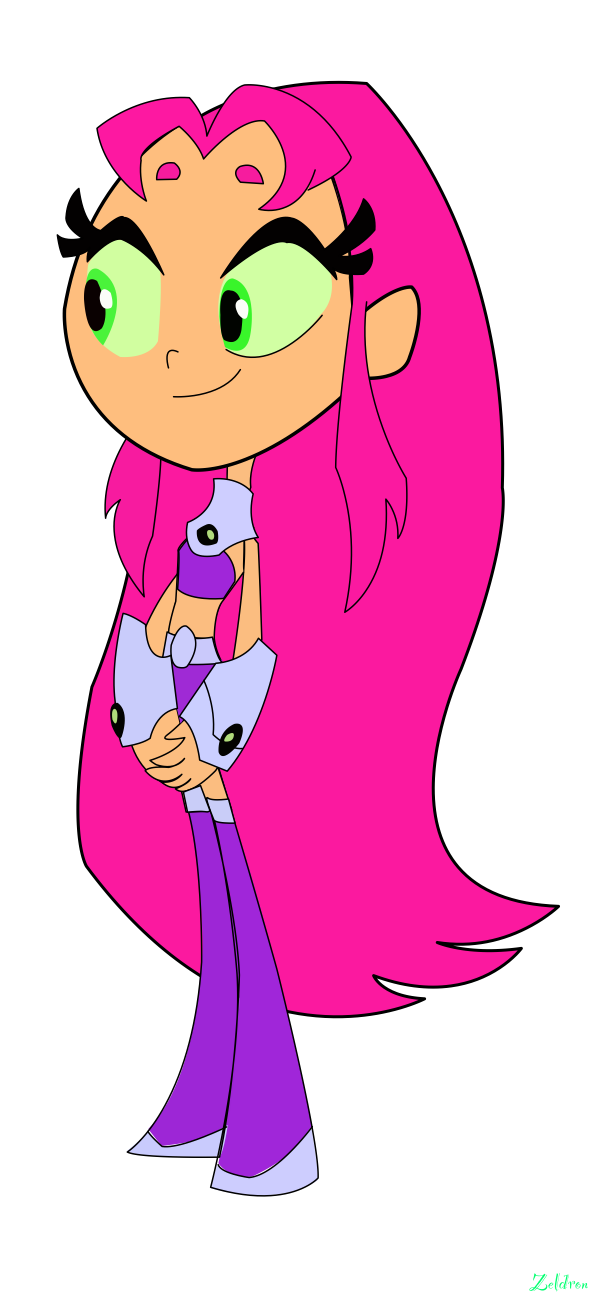 Scrambled sentence
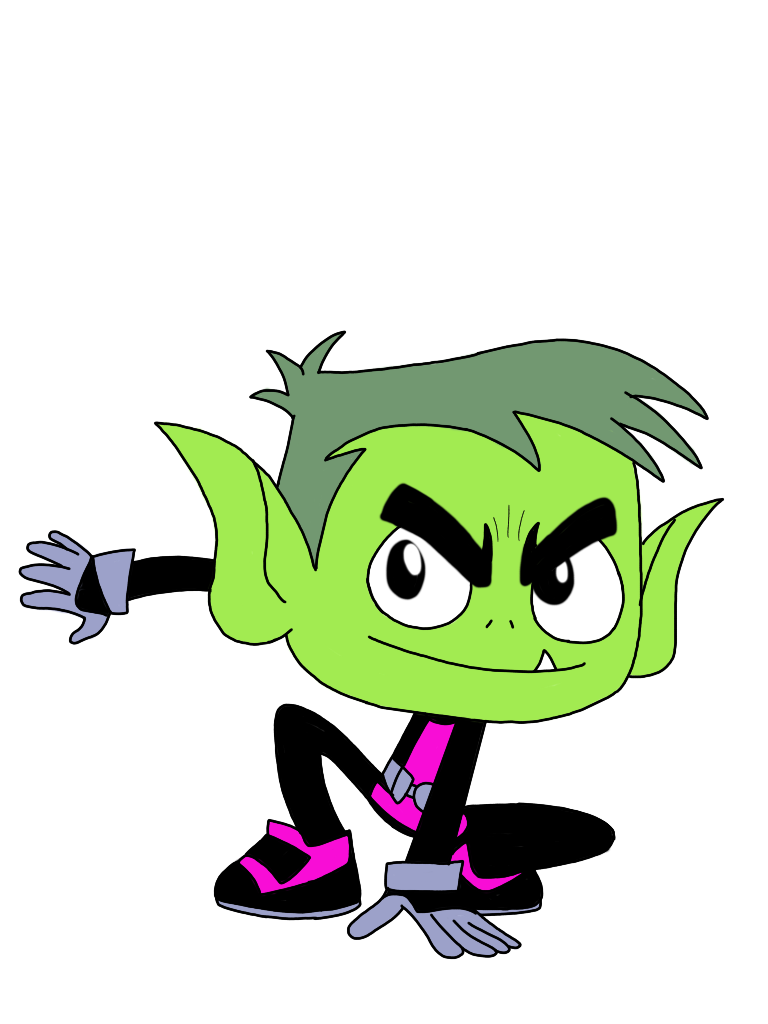 Target question here
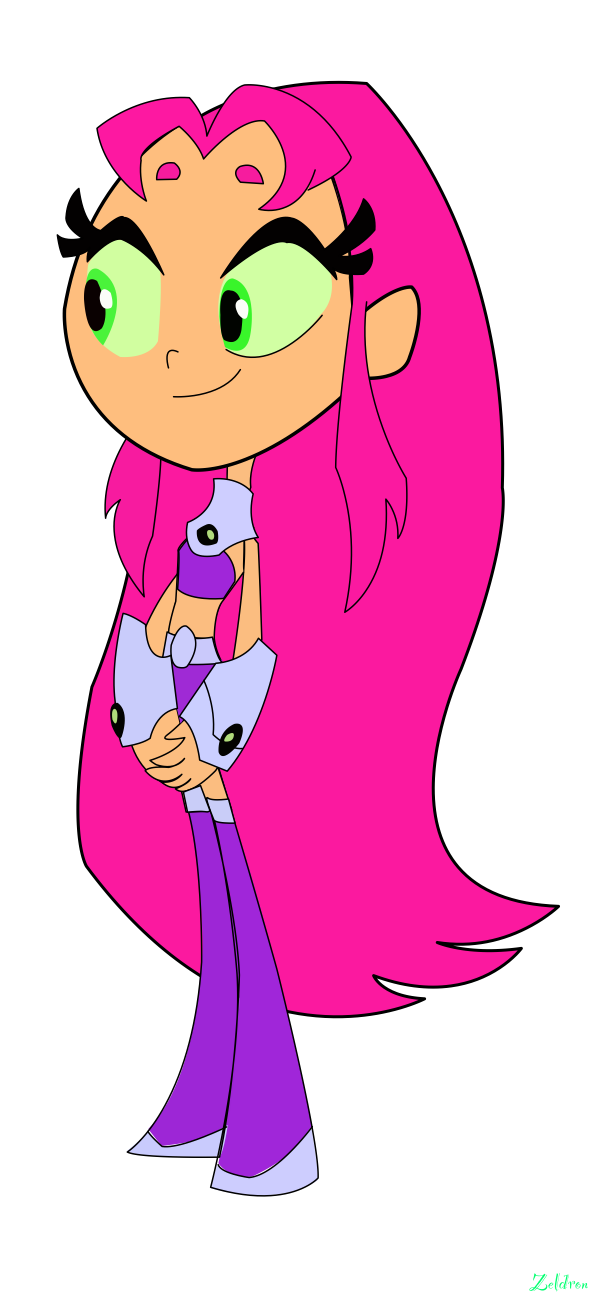 Correct sentence
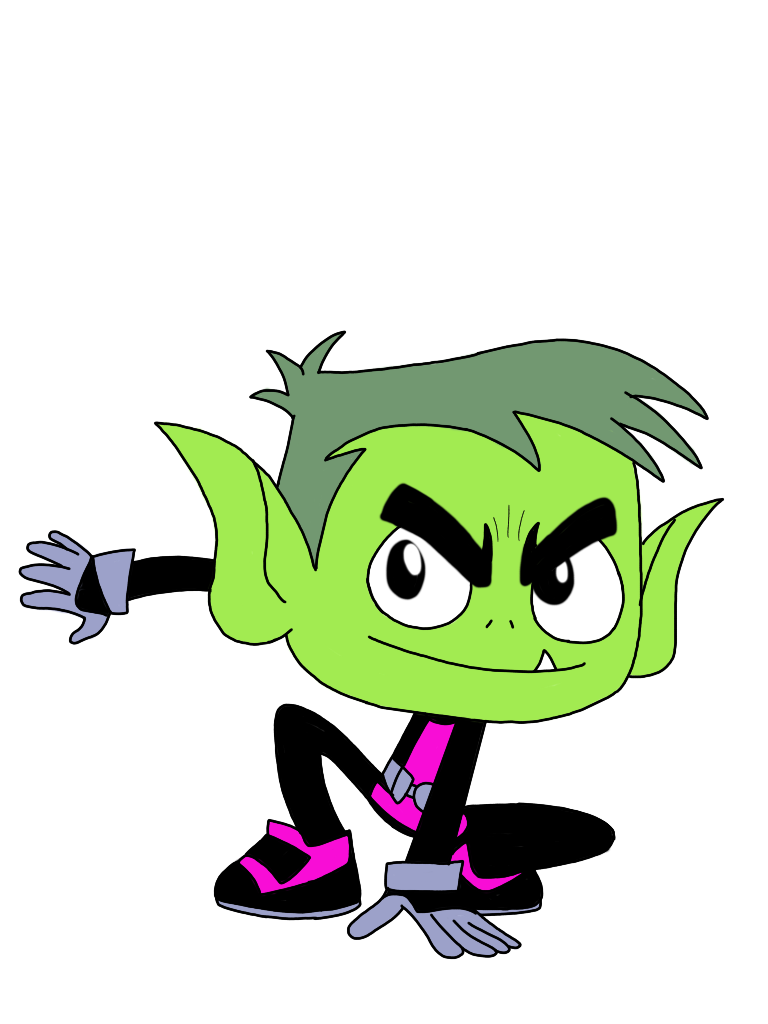 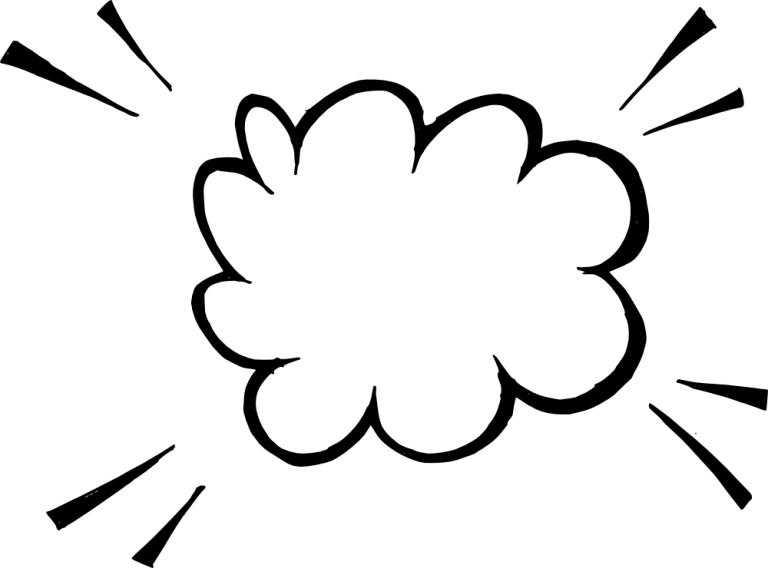 10 pts
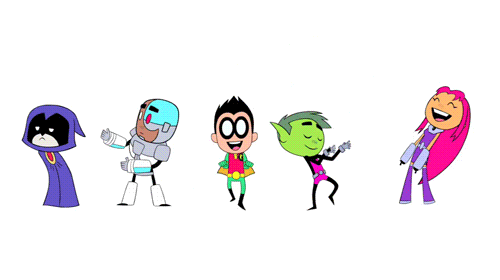 Round 4
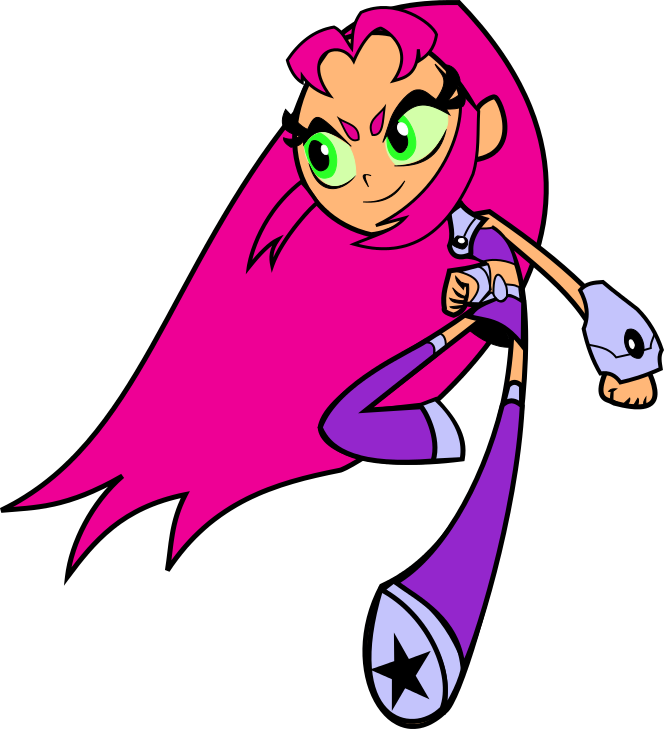 Target question here
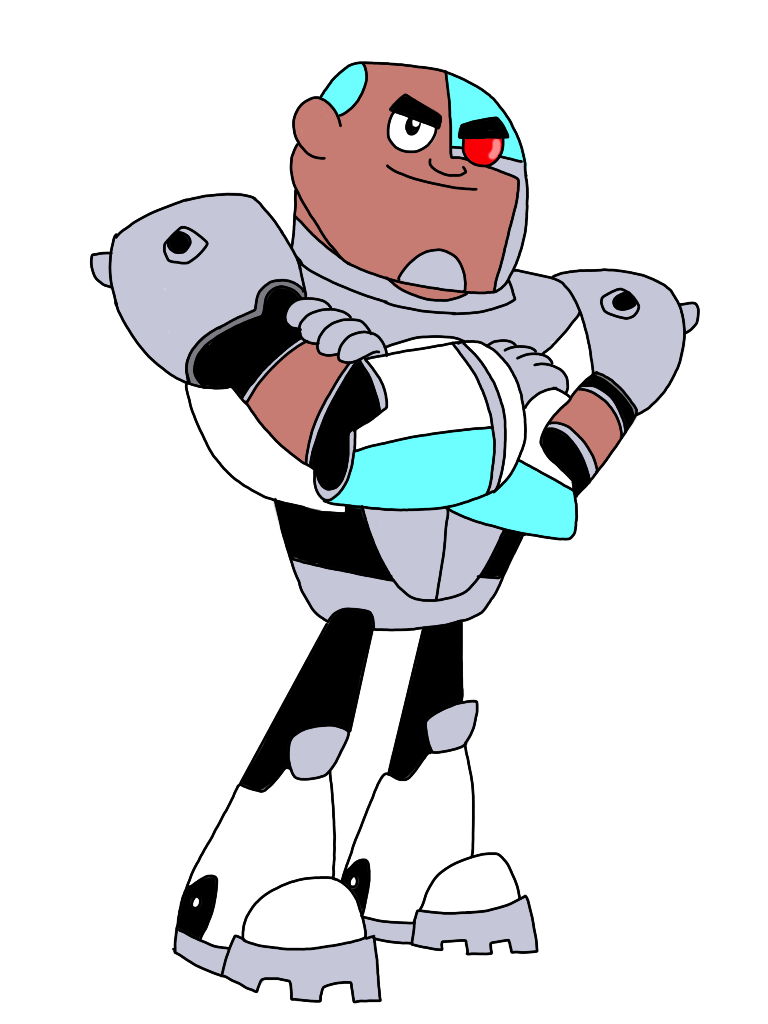 Scrambled sentence here
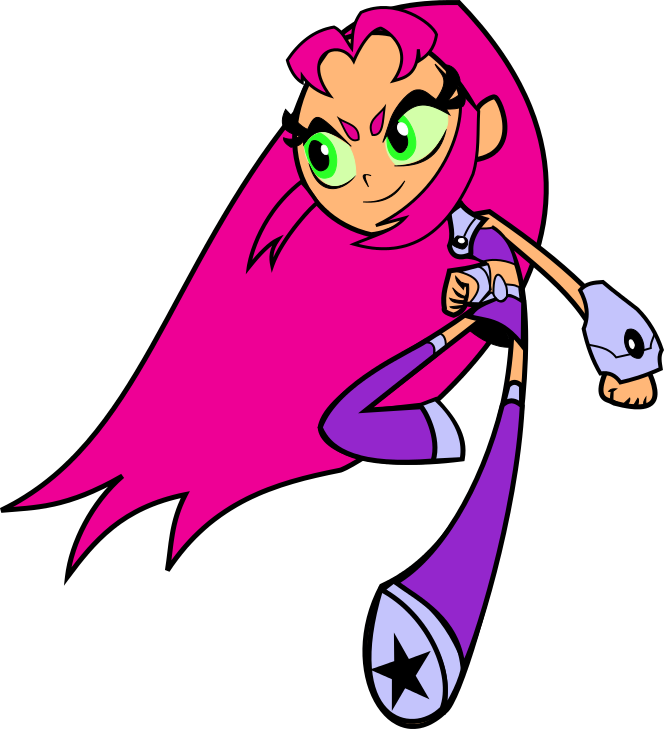 Target question here
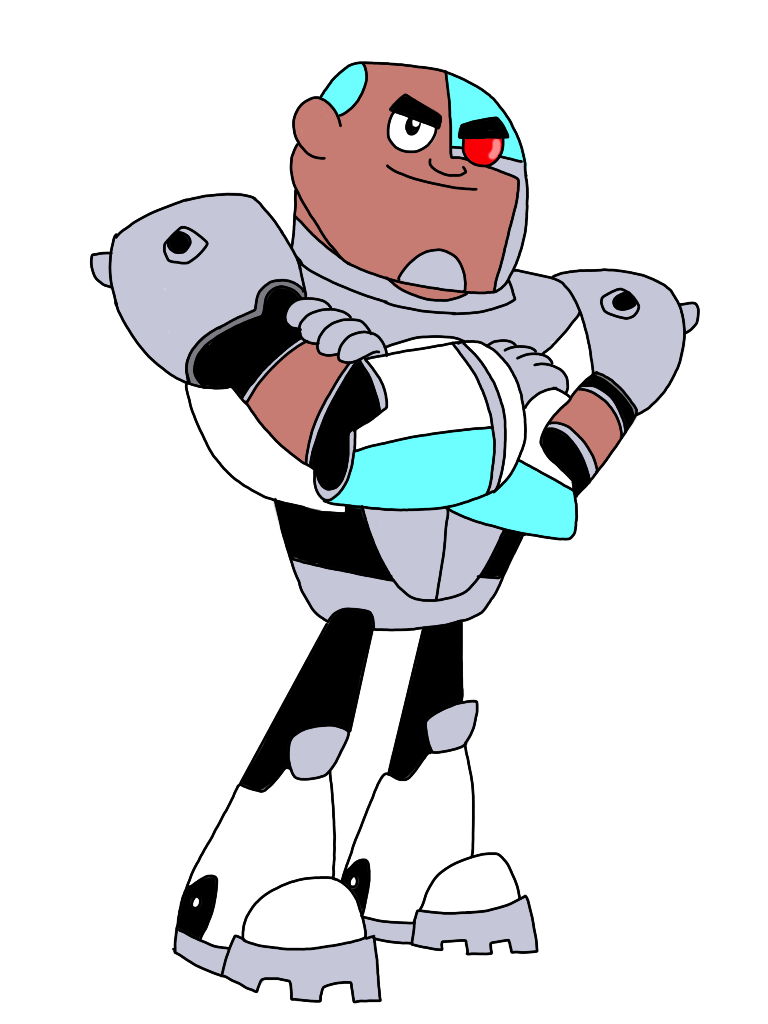 Correct sentence here
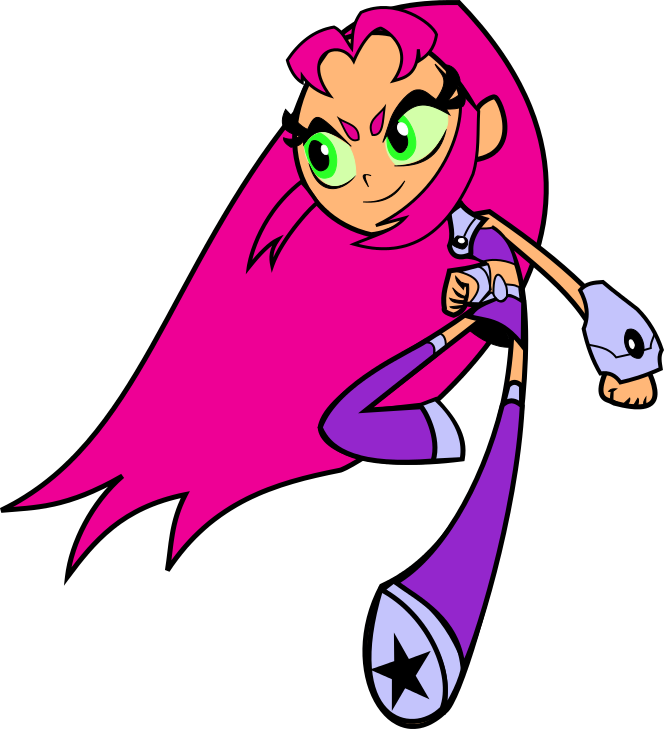 Target question here
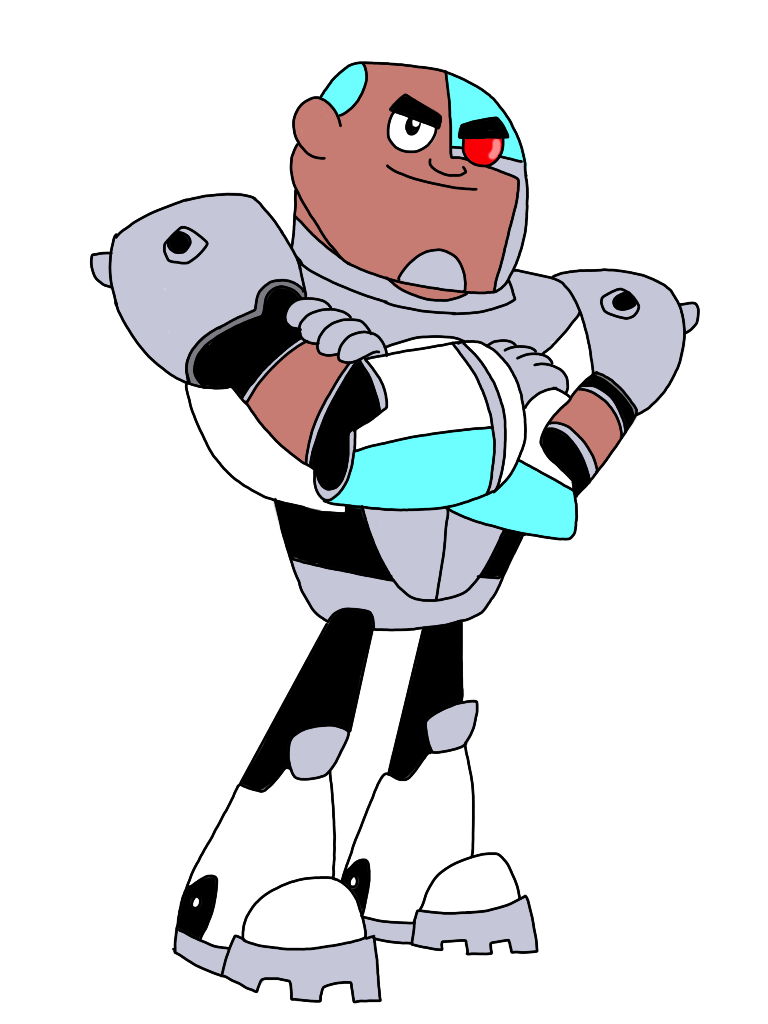 Scrambled sentence here
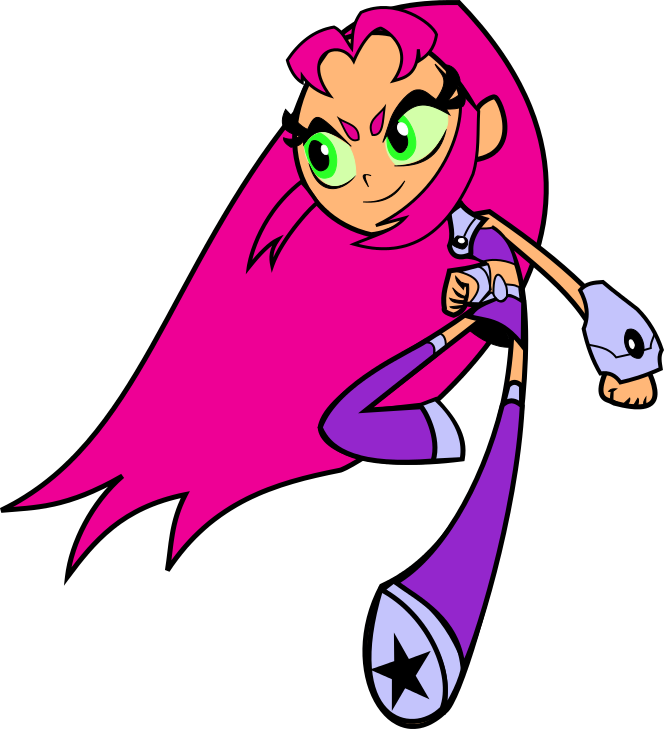 Target question here
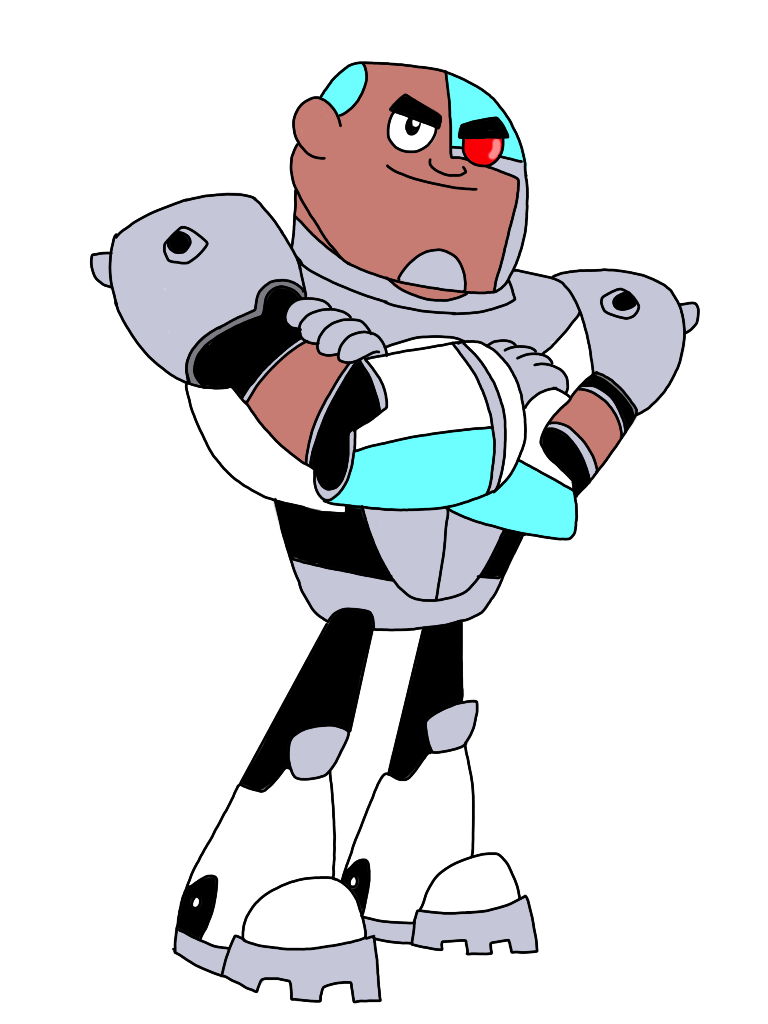 Correct sentence here
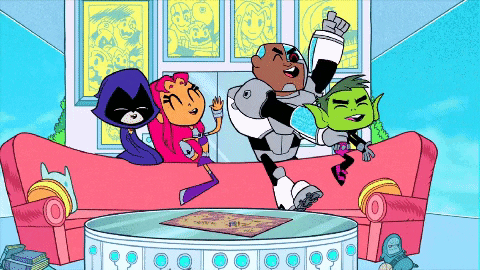 GAME OVER